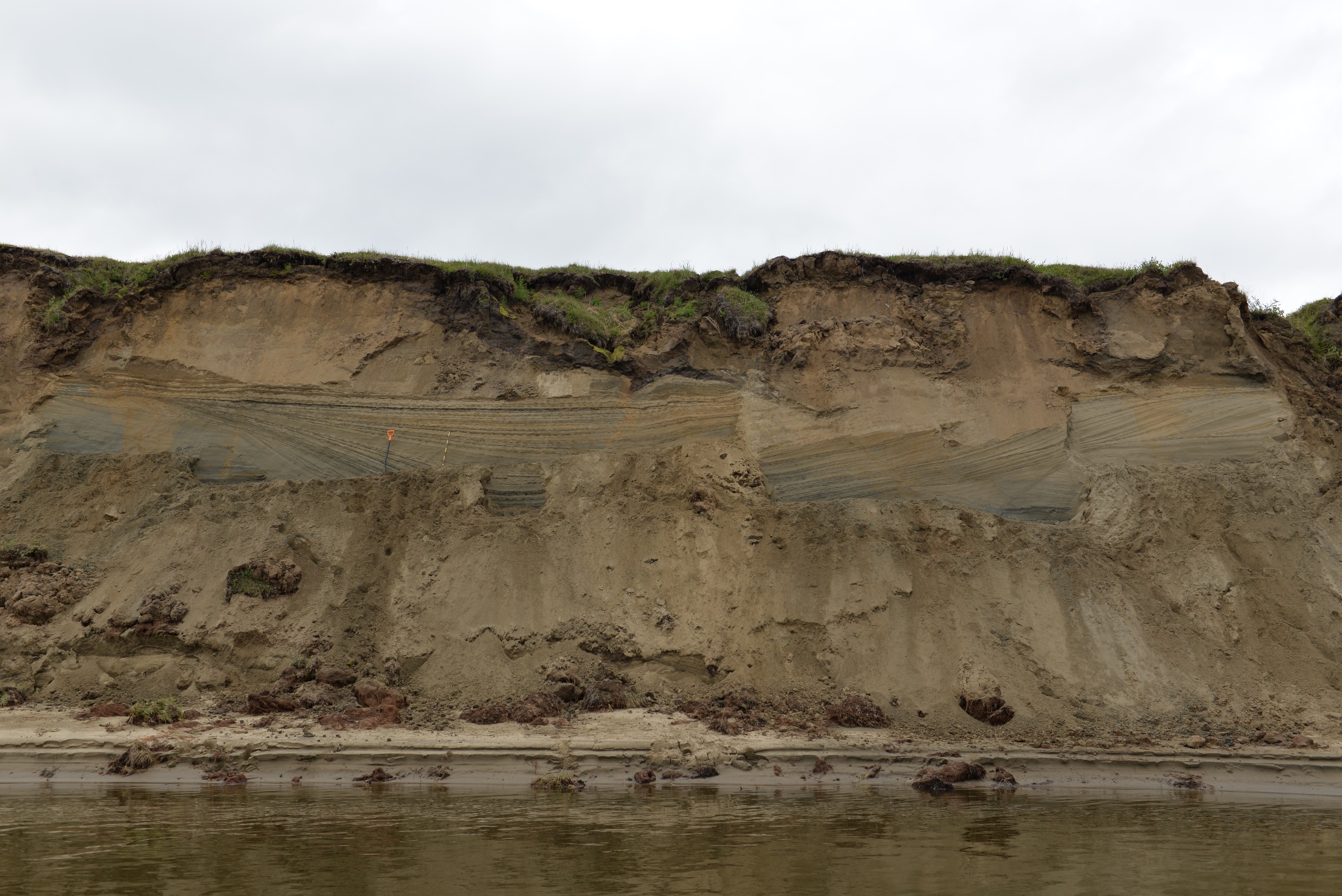 ПОЛЕВАЯ ИНТЕРПРЕТАЦИЯ И КОРРЕЛЯЦИЯ ЧЕТВЕРТИЧНЫХ ОБРАЗОВАНИЙ ПРИ ГЕОЛОГИЧЕСКОЙ СЪЕМКЕ
Д.В. Назаров
ФГУП «ВСЕГЕИ», СПбГУ
ФГУП «ВСЕГЕИ»
2015
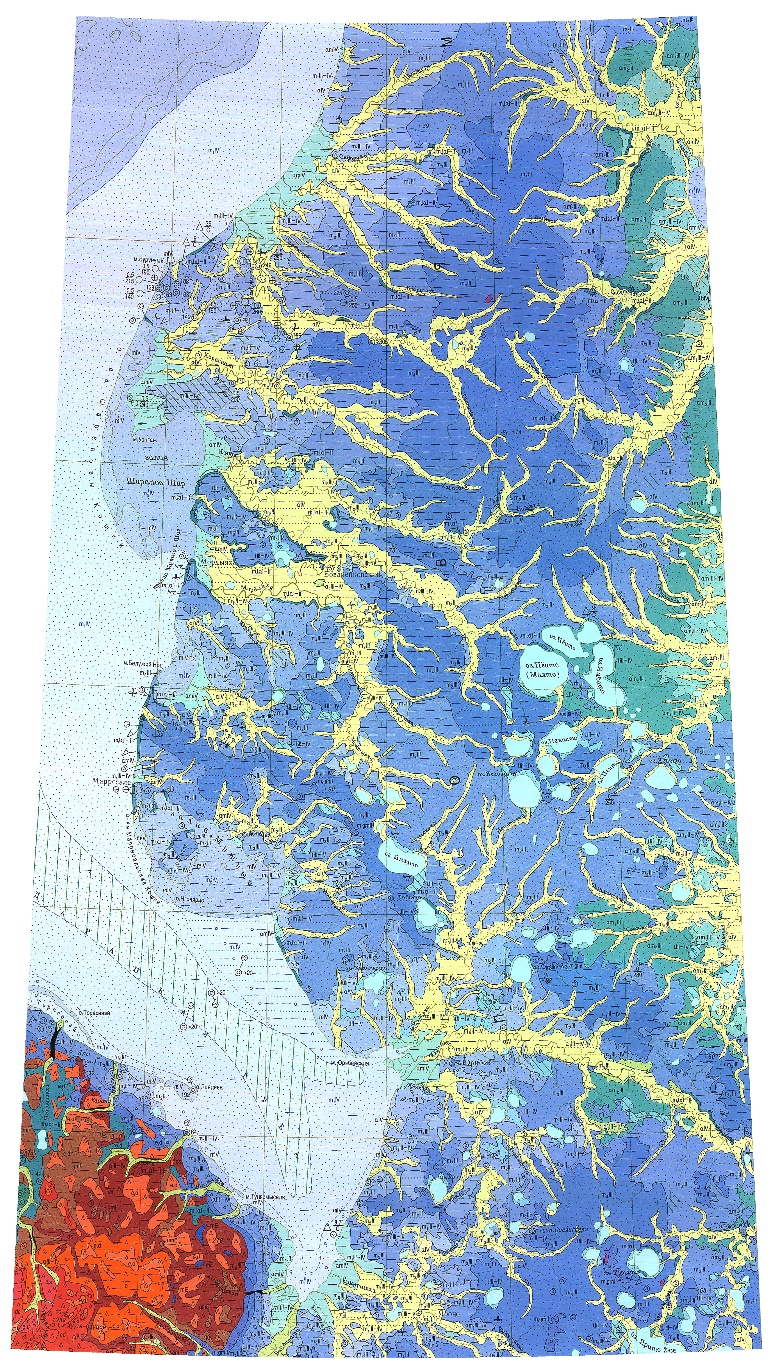 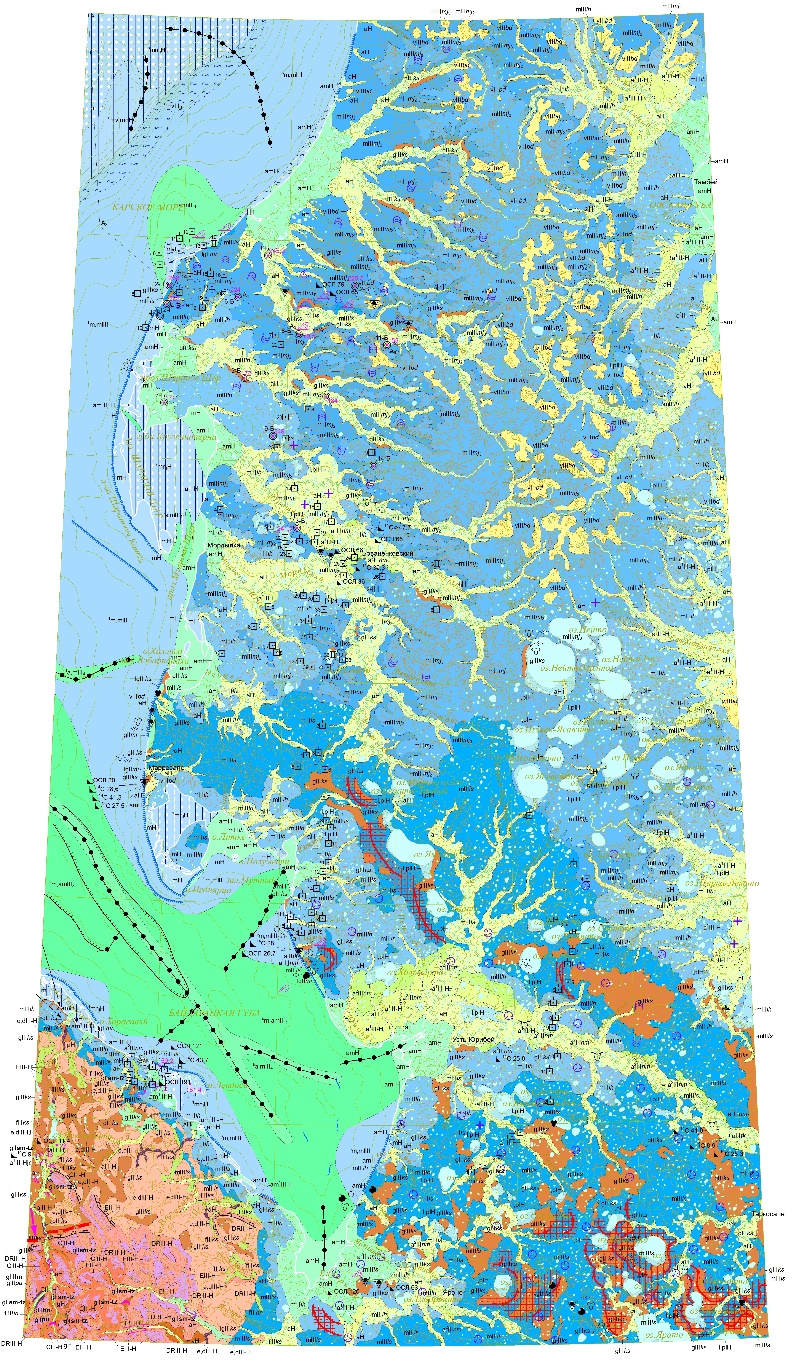 2014 г.
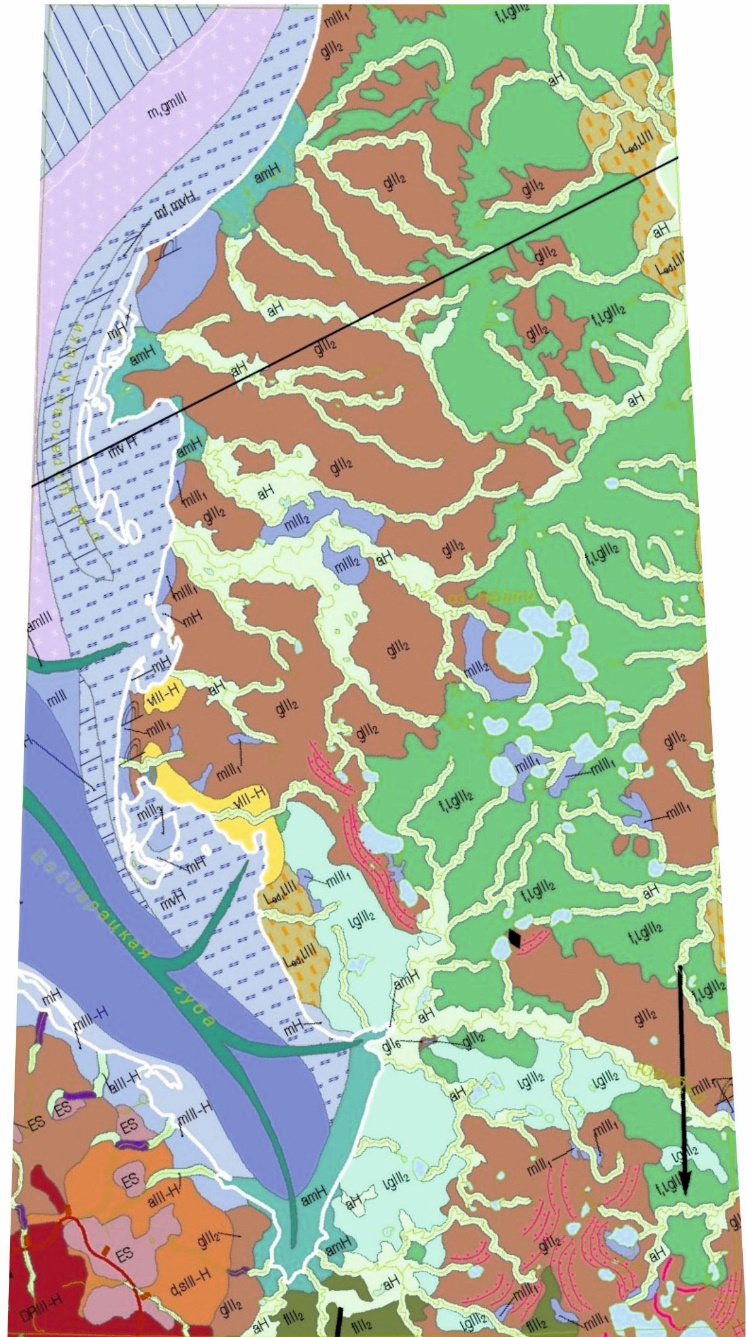 2000 г.
2015 г.
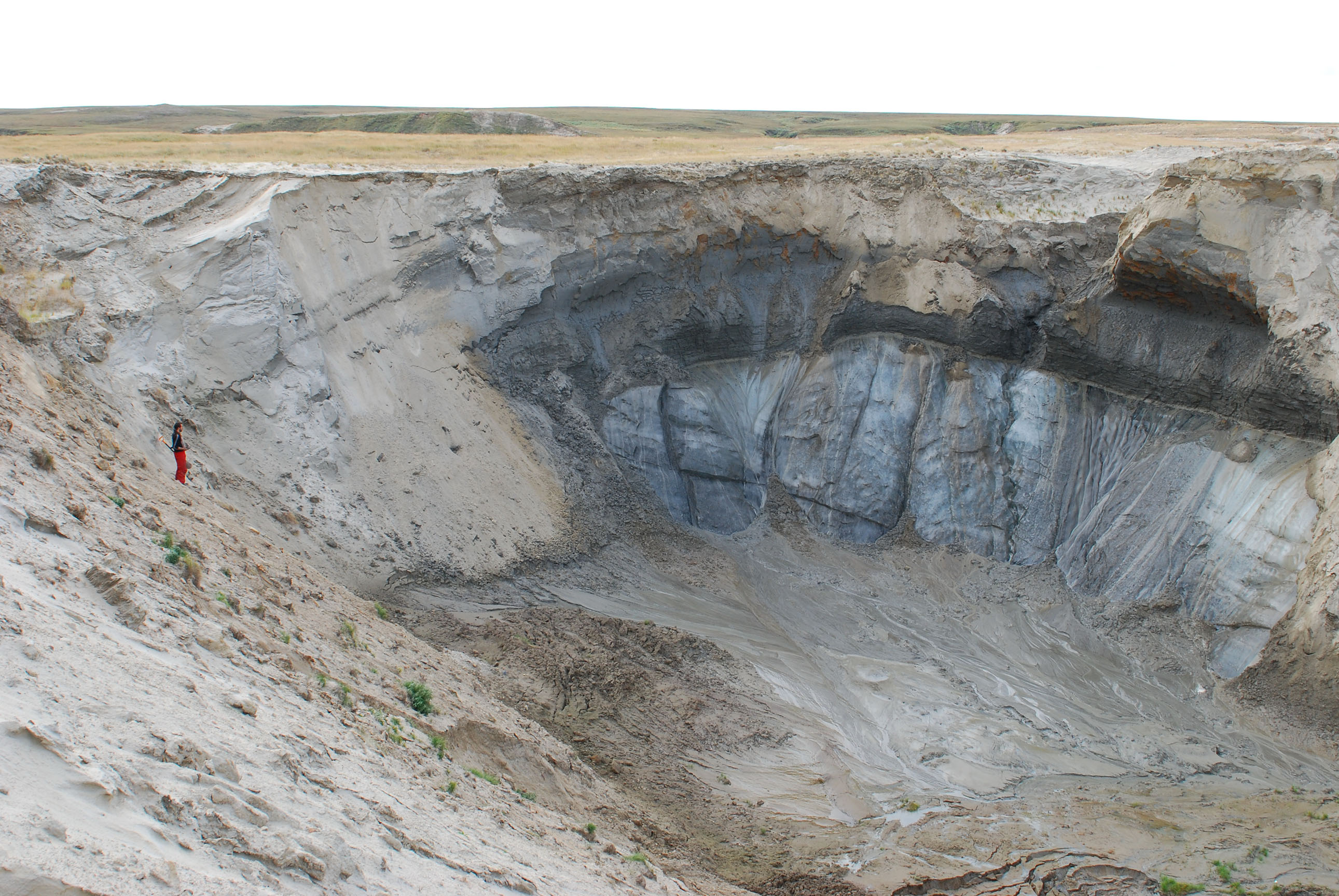 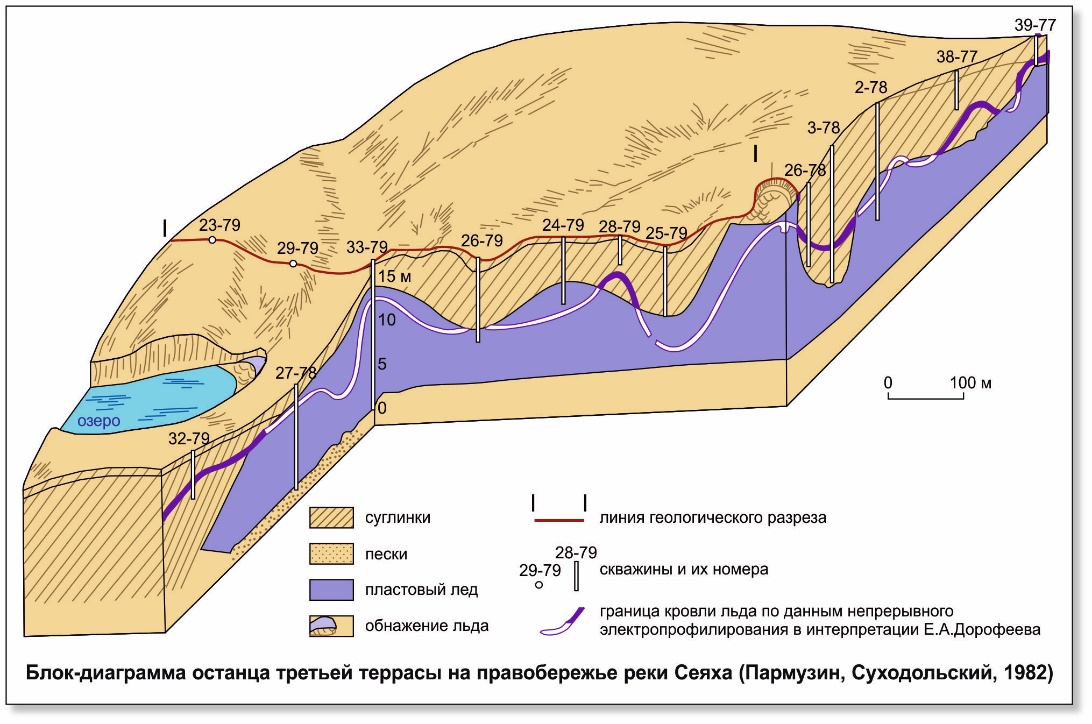 Пластовый лед под озерно-ледниковыми
и морскими песками и глинами
на юго-западе п-ова Ямал
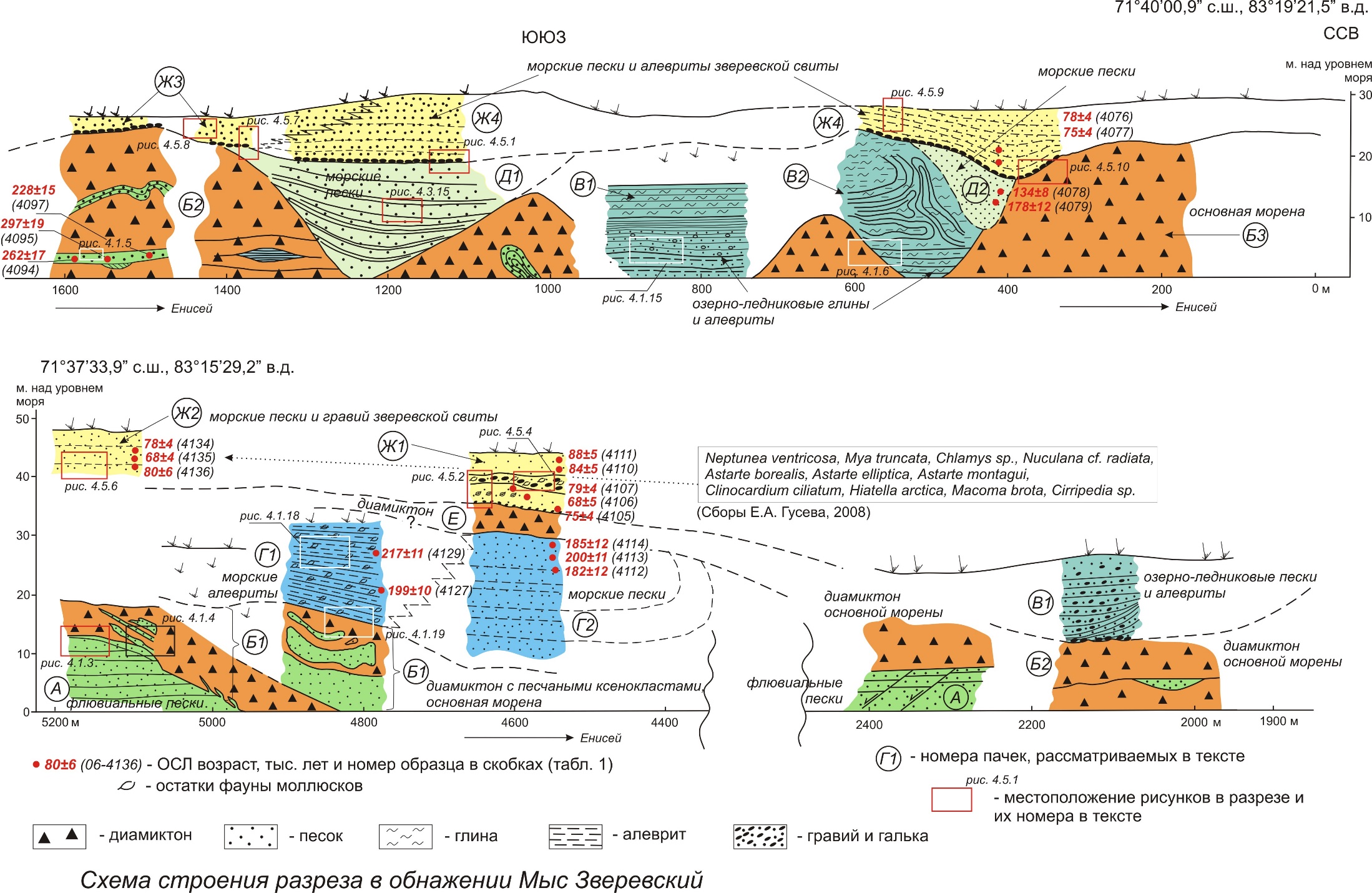 восток п-ова Гыдан, Нижний Енисей (Назаров, 2011)
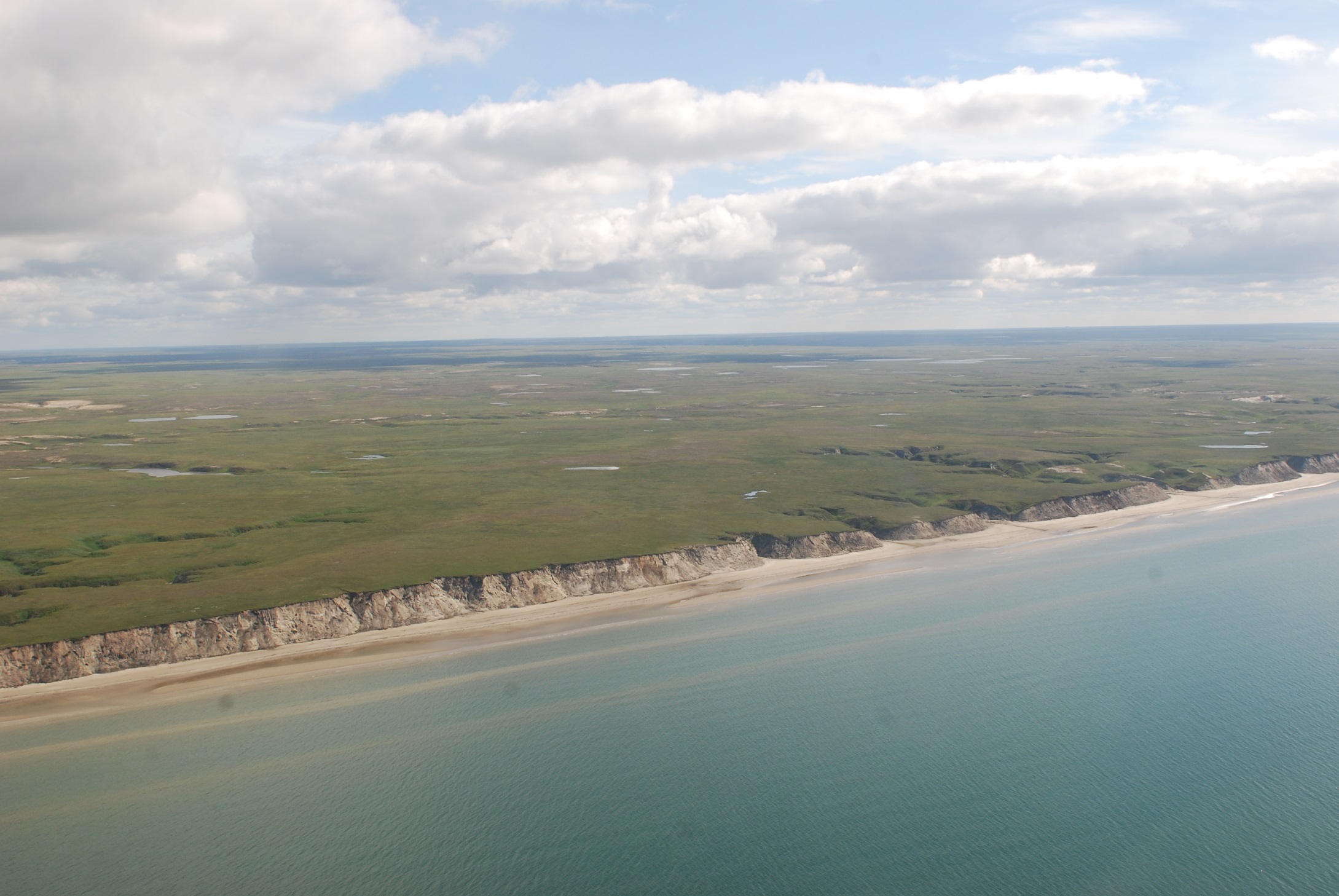 Верхнеплейстоценовые морские и аллювиальные пески на п-ове Ямал
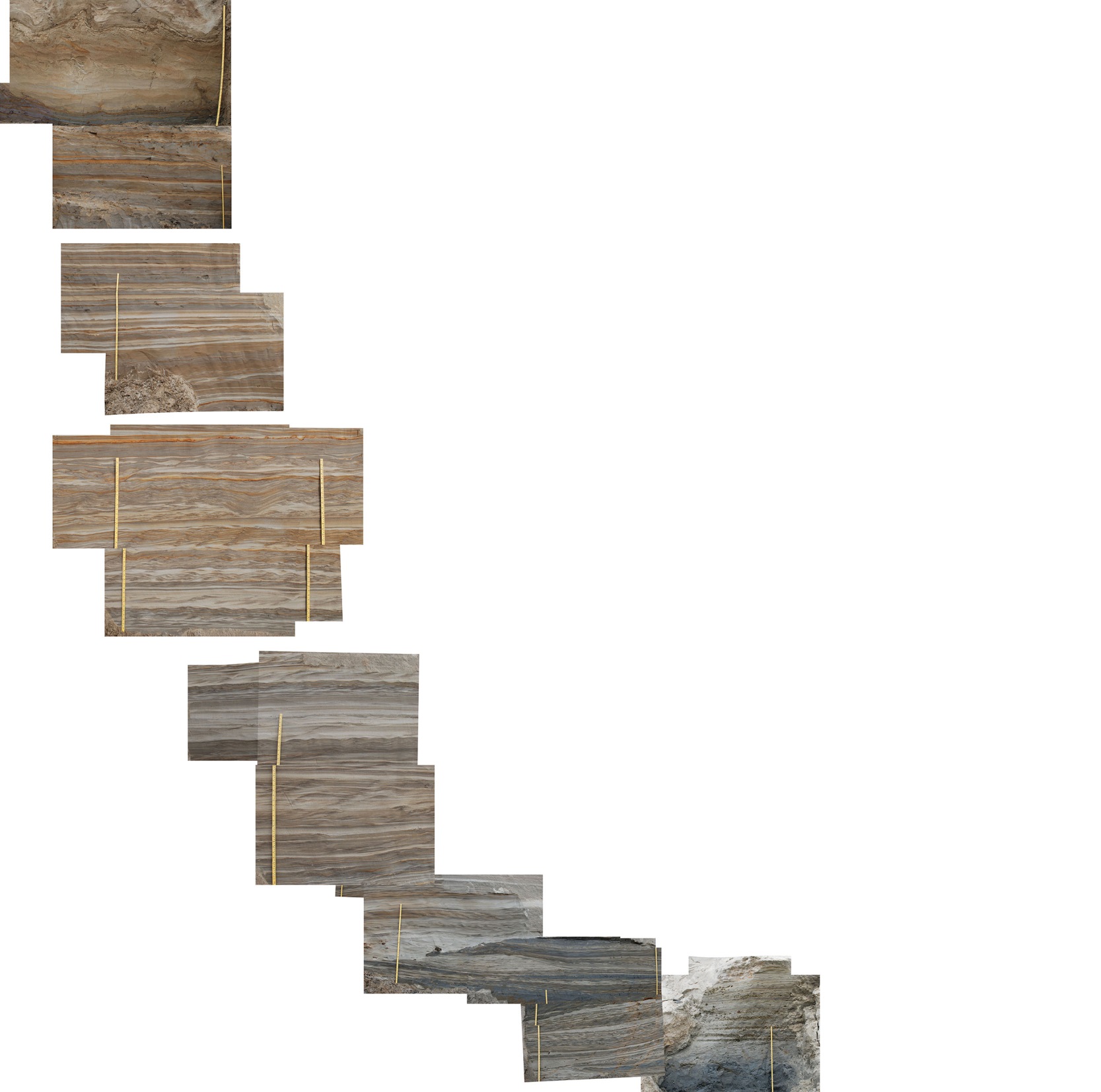 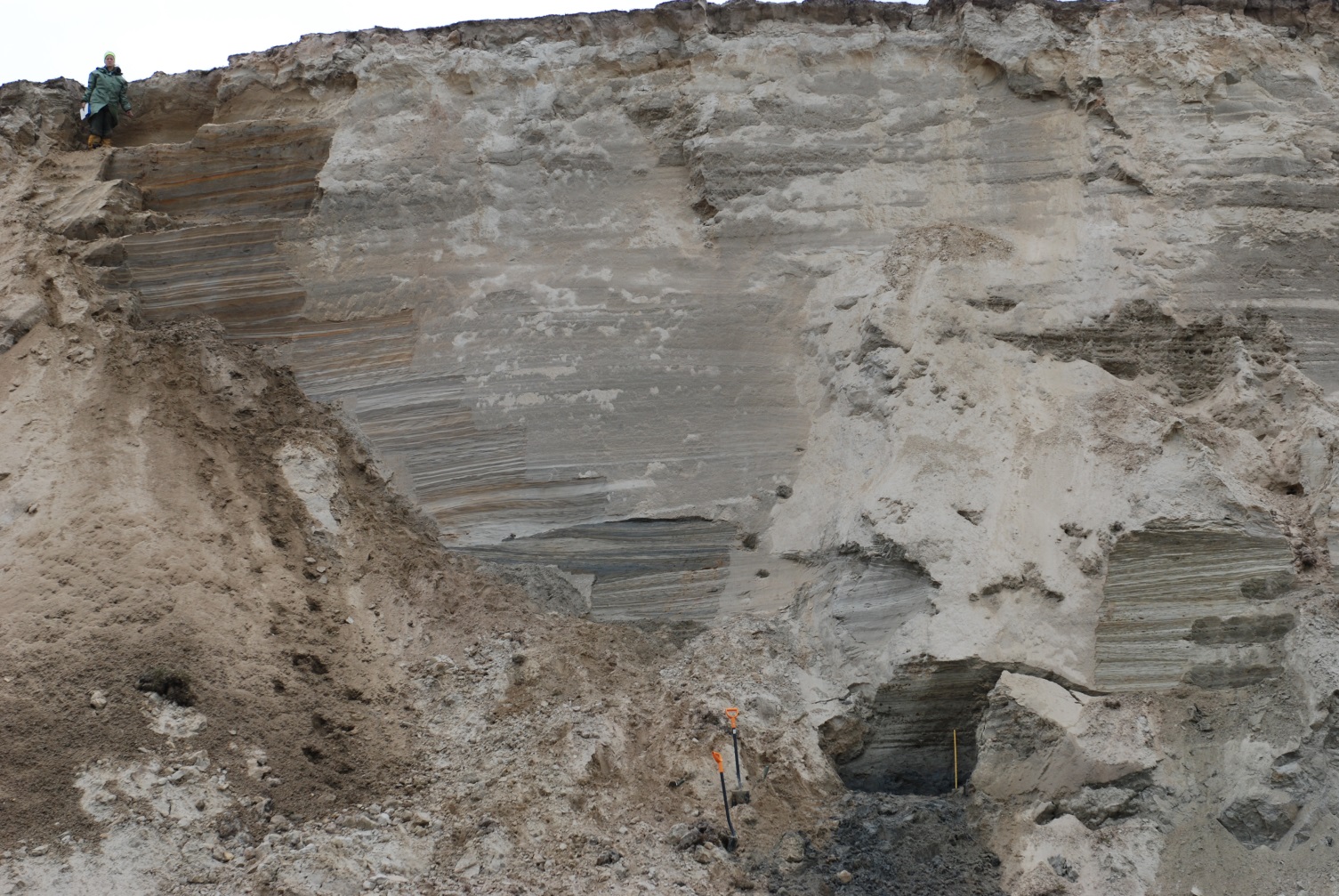 Трансгрессивно-регрессивная последовательность
в песчаном разрезе верхнеплейстоценовой
морской толщи п-ова Ямал
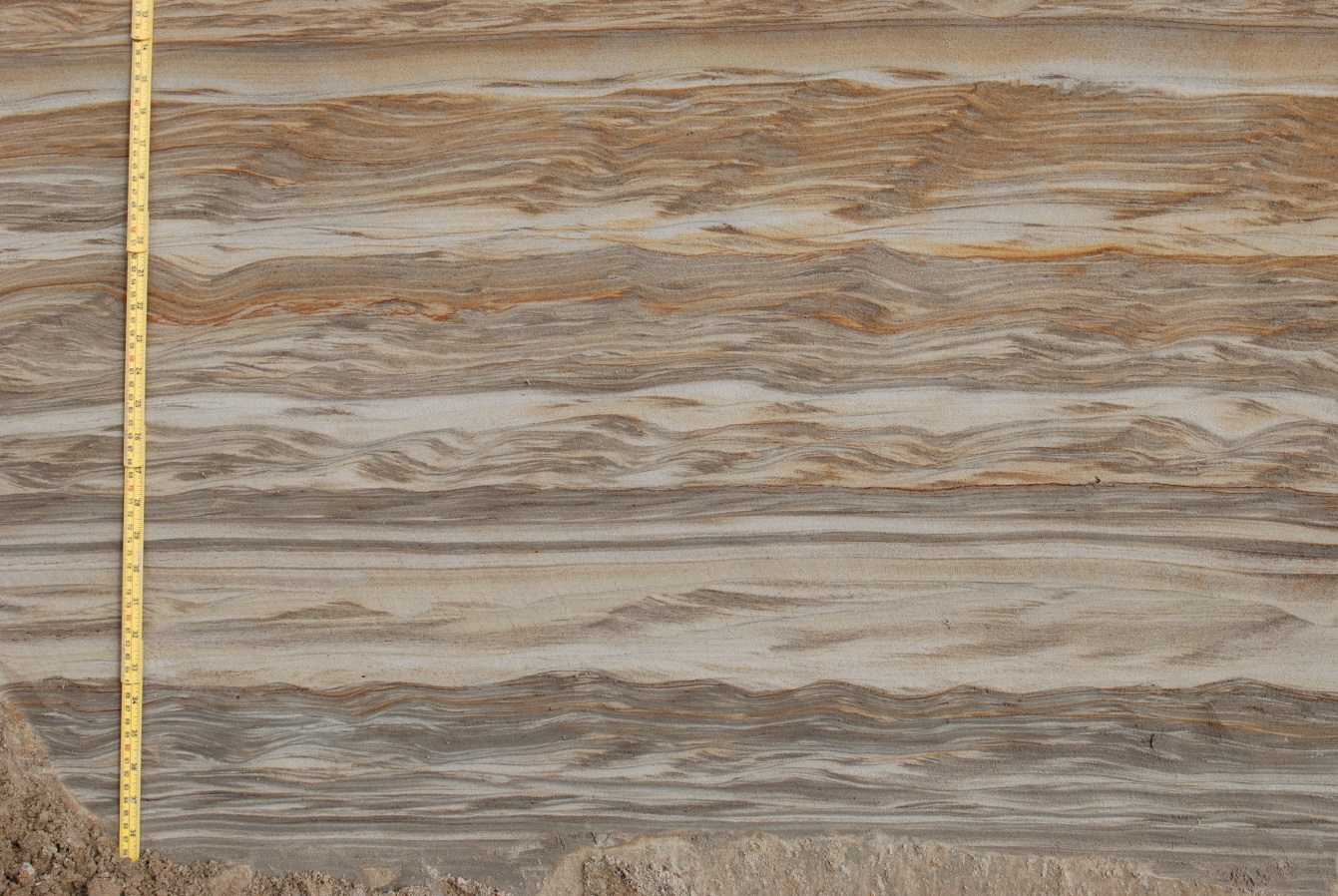 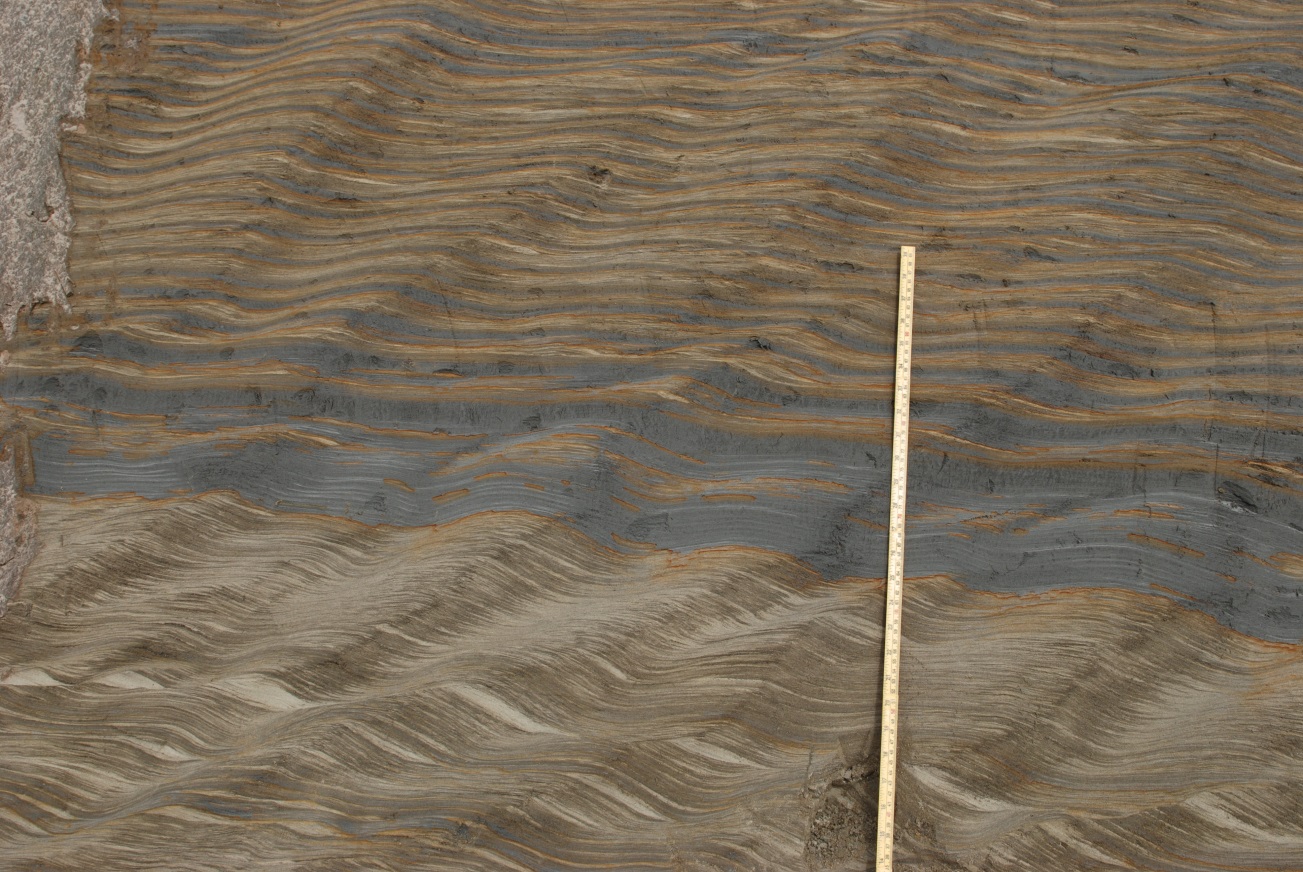 Слоистость восходящей ряби
в морских песках и алевритах Ямала
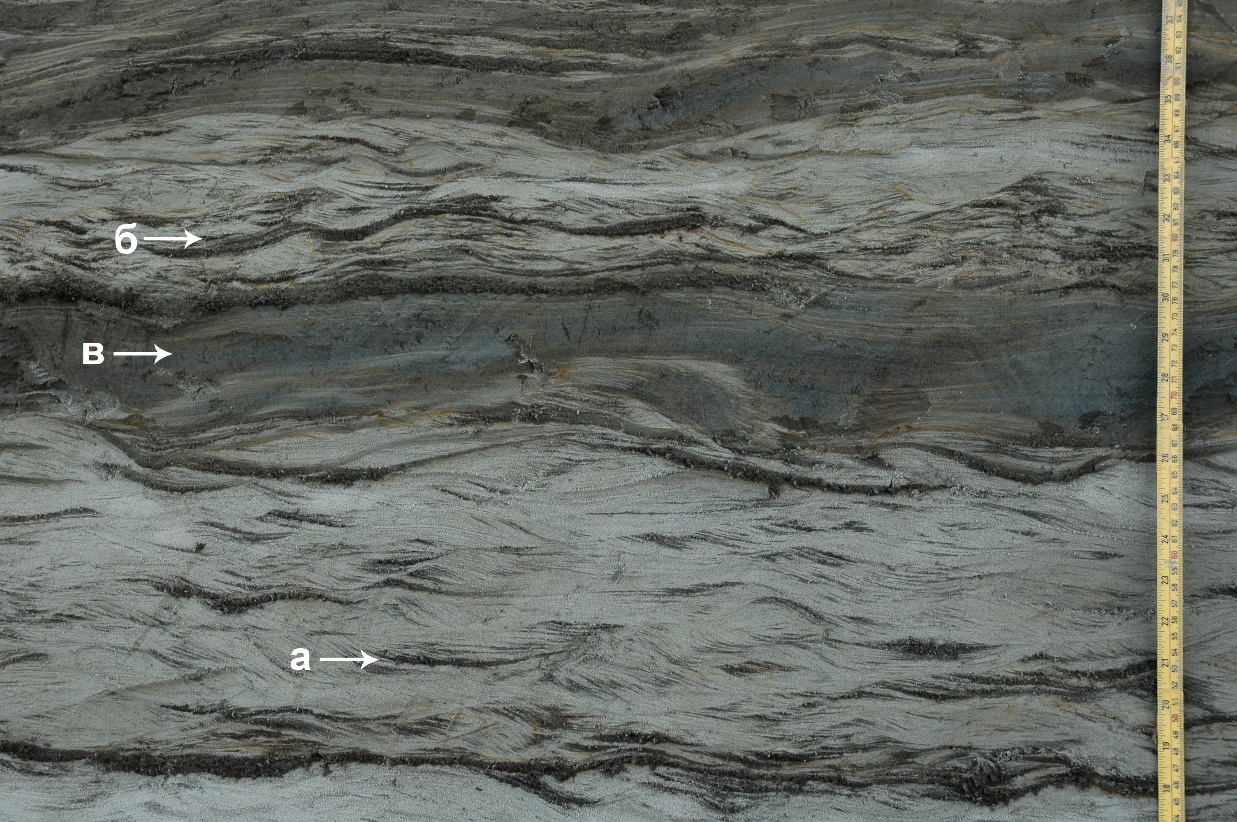 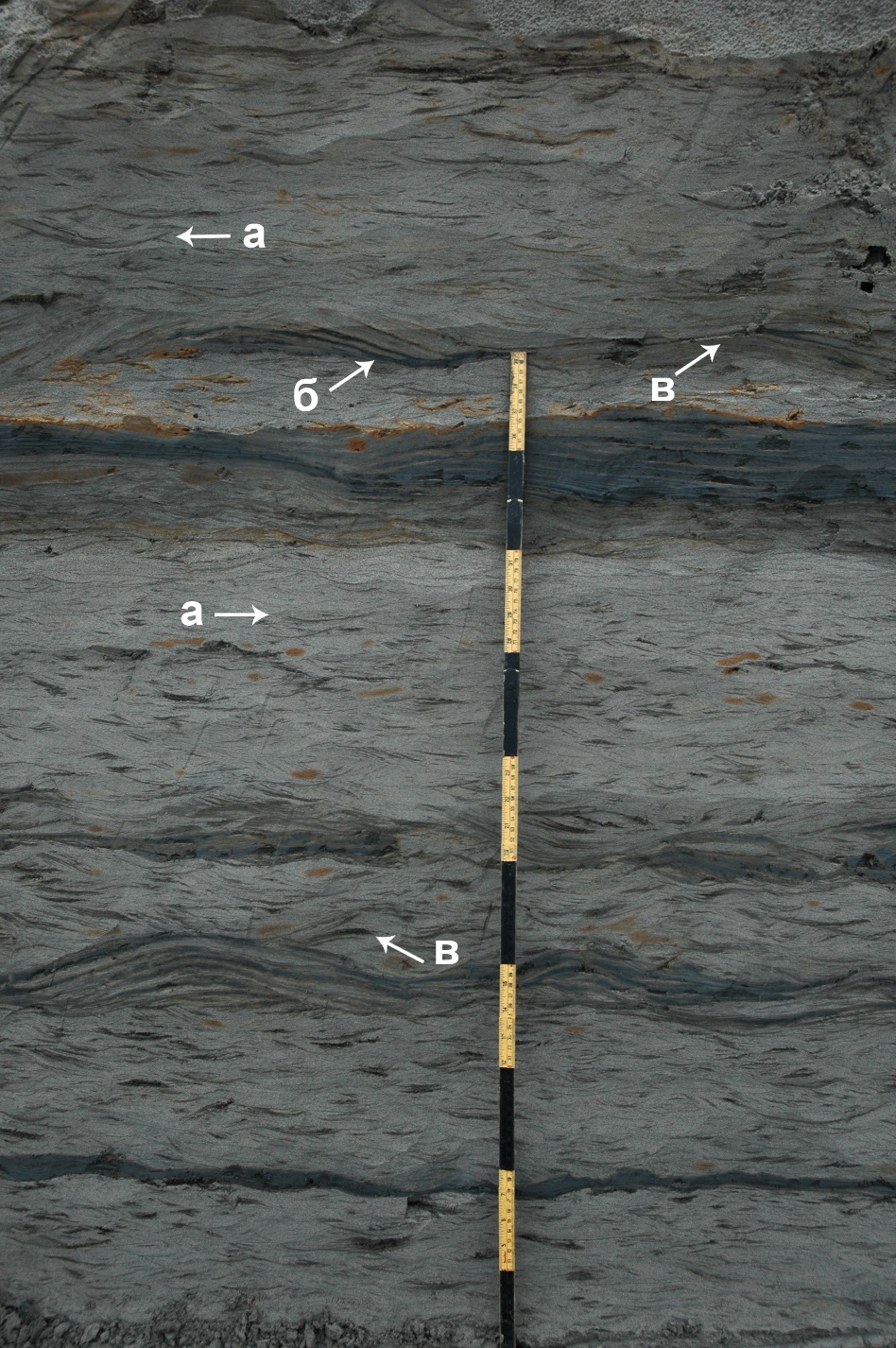 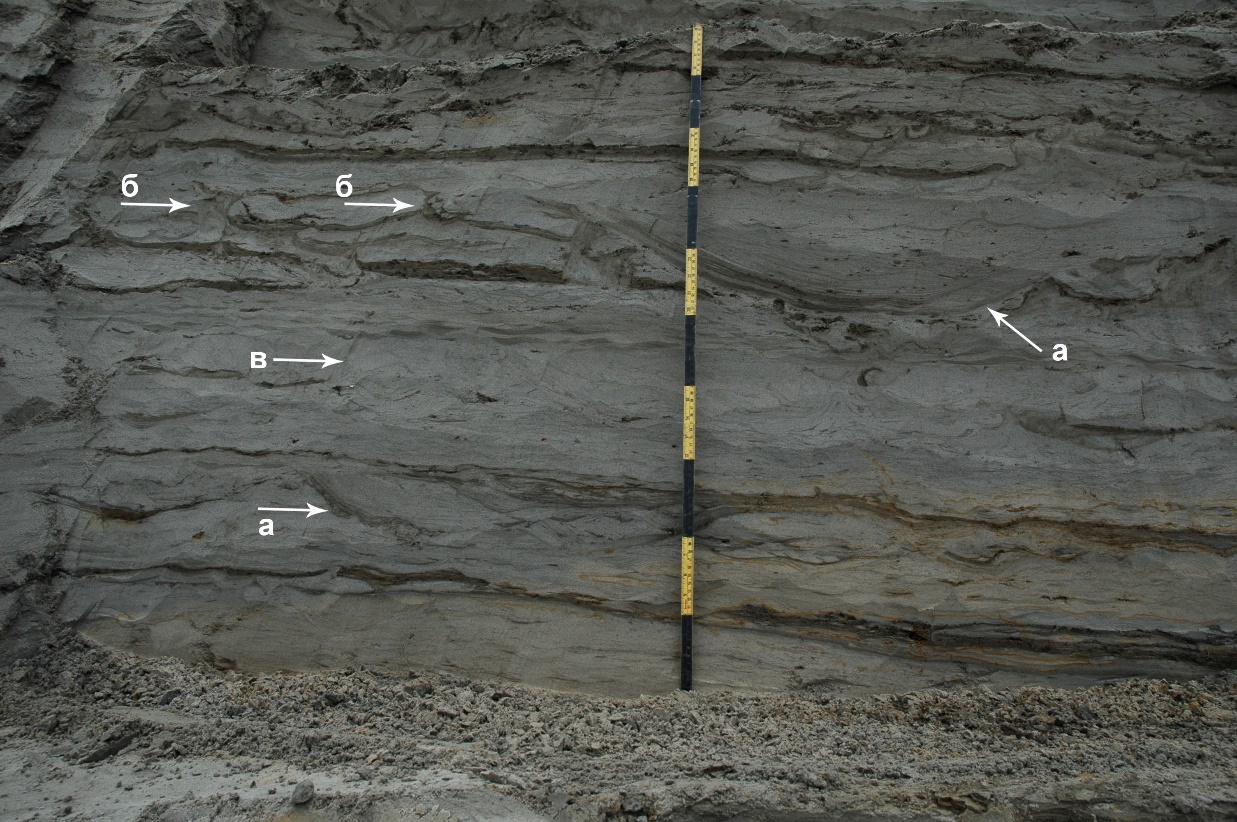 Пески с флазерной слоистостью,
желобообразными промоинами,
текстурами дегидратации и
Конволютной слоистостью. П-ов Гыдан
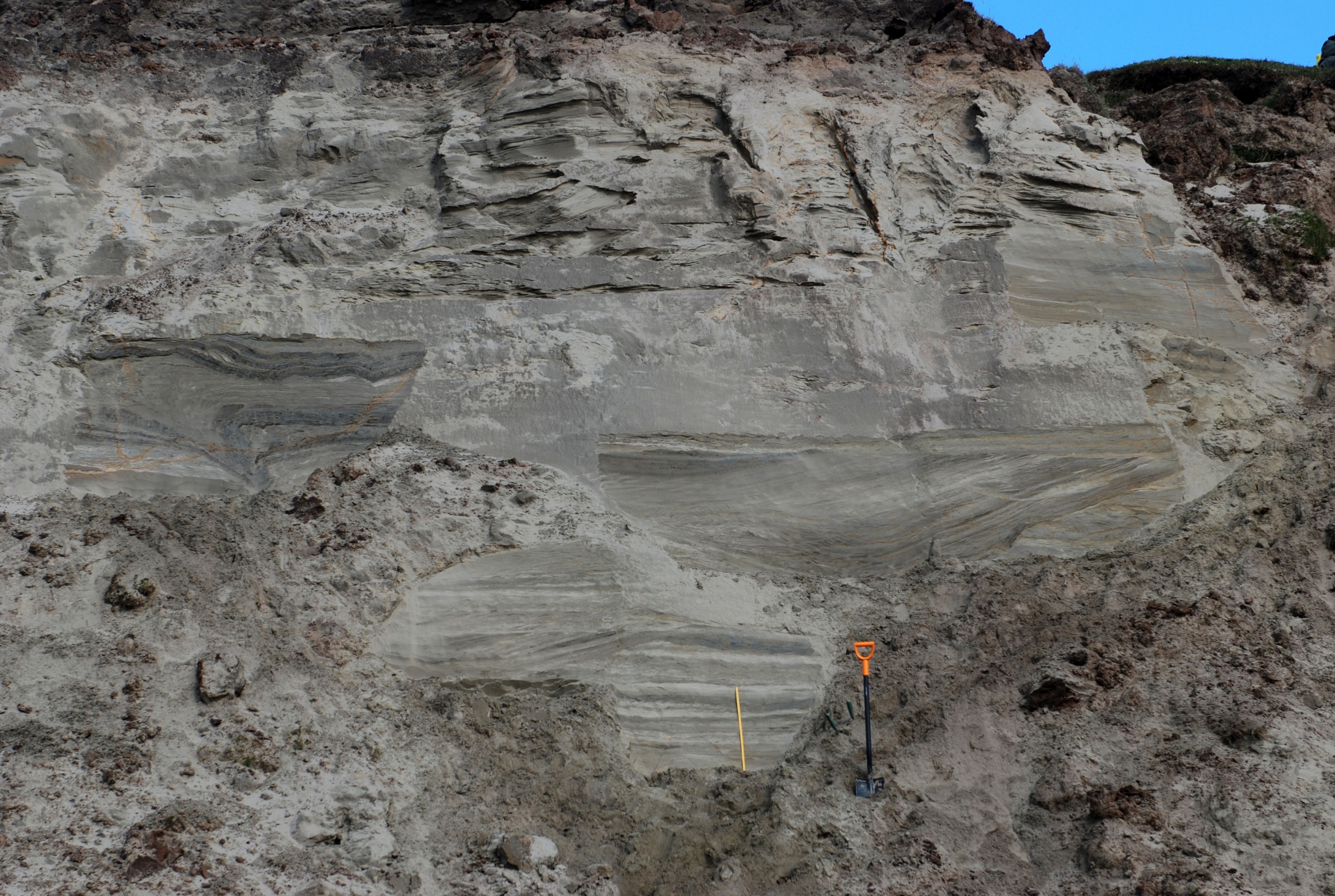 Желобообразная косая слоистость и псевдоморфозы по ПЖЛ в аллювии Ямала
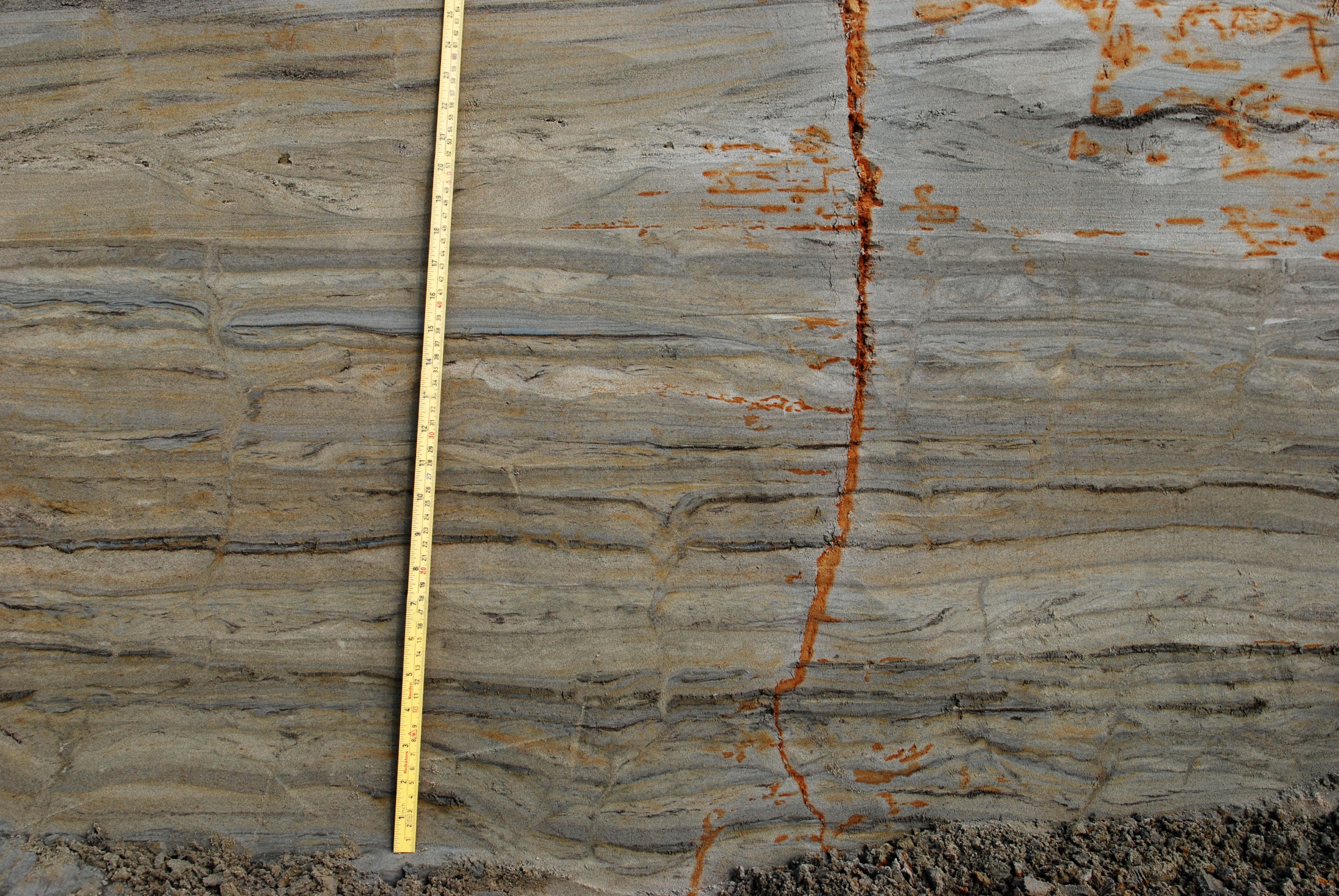 Многочисленные горизонты псевдоморфоз по морозобойным трещинам
в пойменном аллювии
1.Определение характерного сочетания текстур и структур в пределах каждой изучаемой толщи
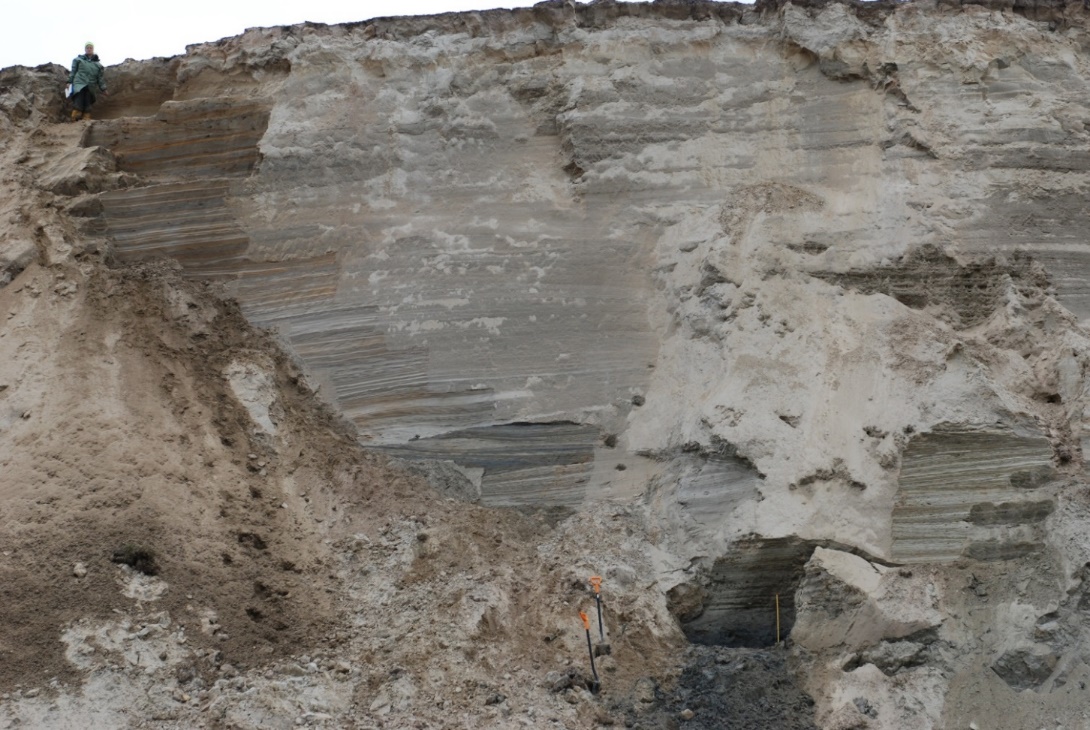 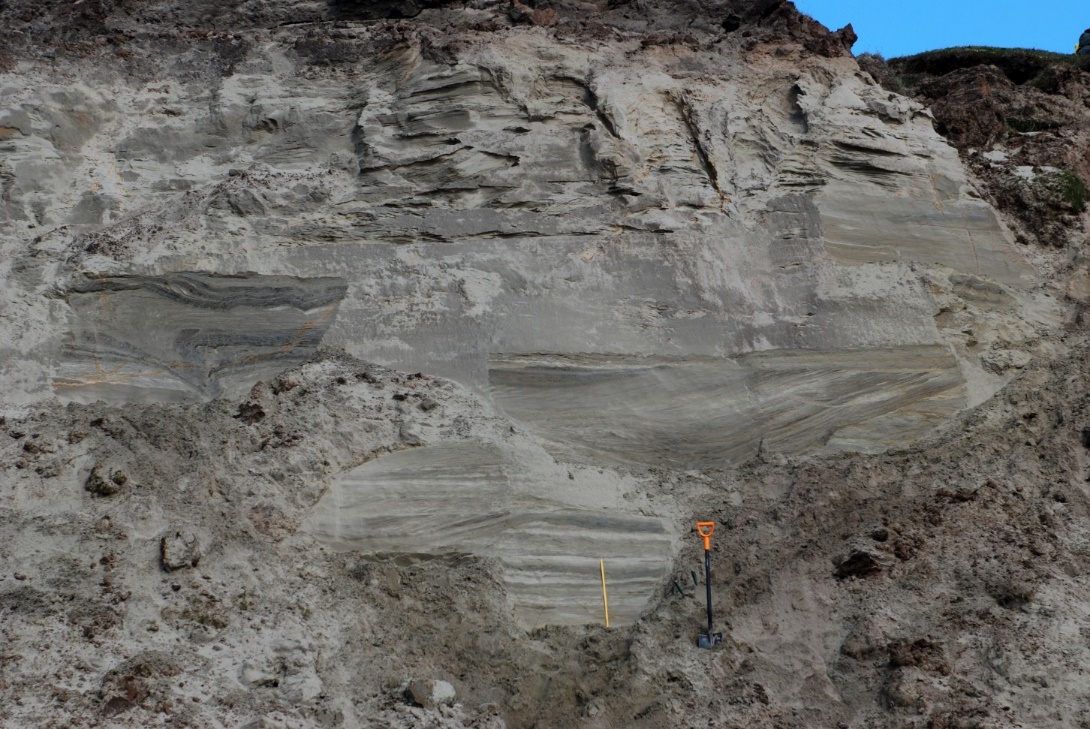 Трансгрессивно-регрессивное залегание
морских песков и
однотипная восходящая рябь течения
по всему разрезу
переход вверх по разрезу песков с желобообразной косой
слоистостью в параллельнослоистые пески с грунтовыми жилами и
псевдоморфозами по ПЖЛ
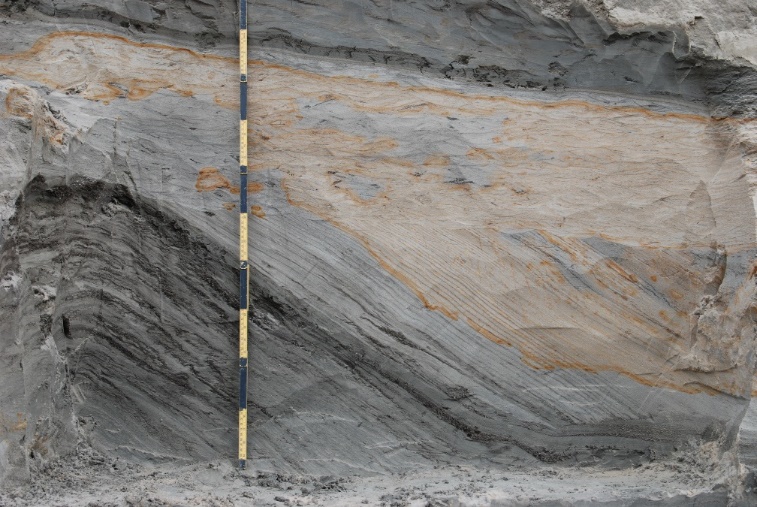 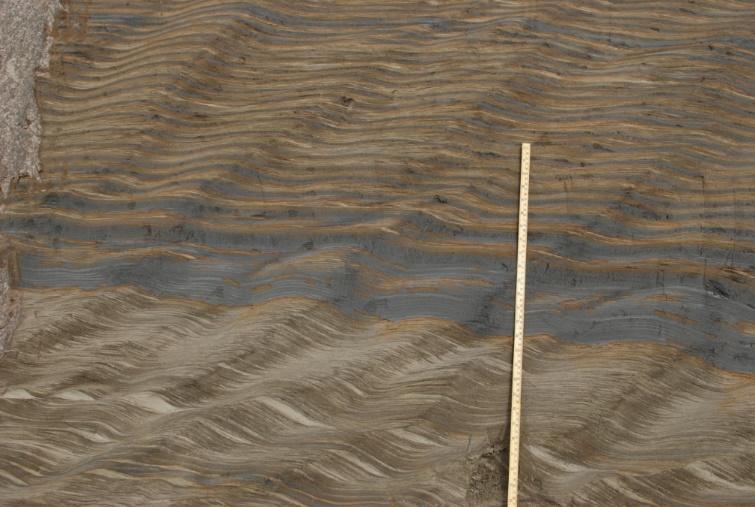 мариний
аллювий
Характерный набор фаций позволяет однозначно интерпретировать озерно-ледниковые отложения
Б
А
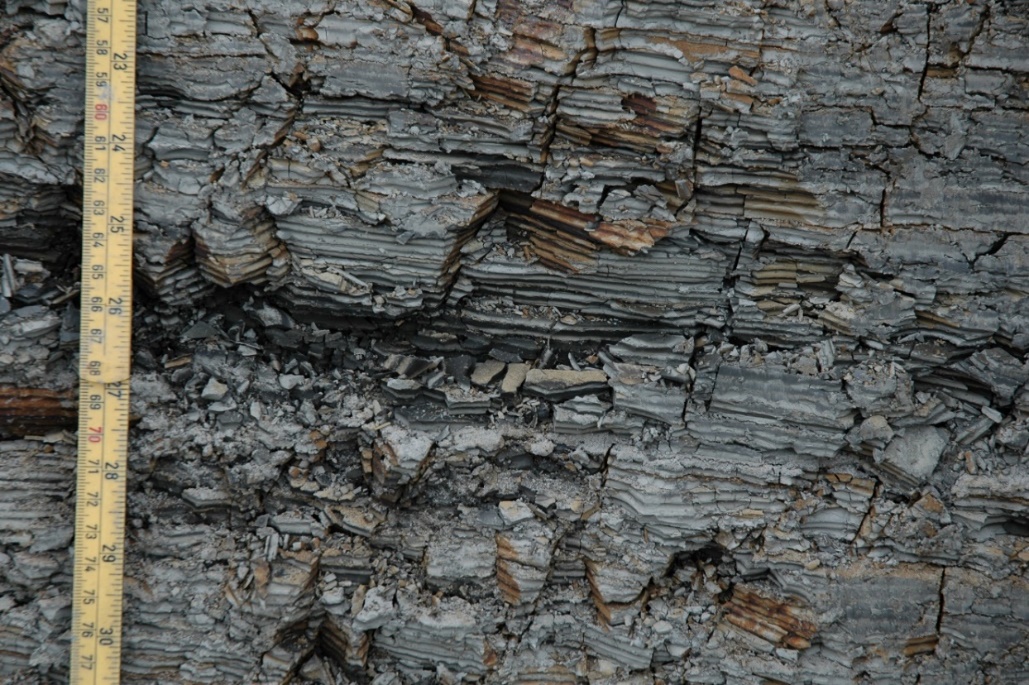 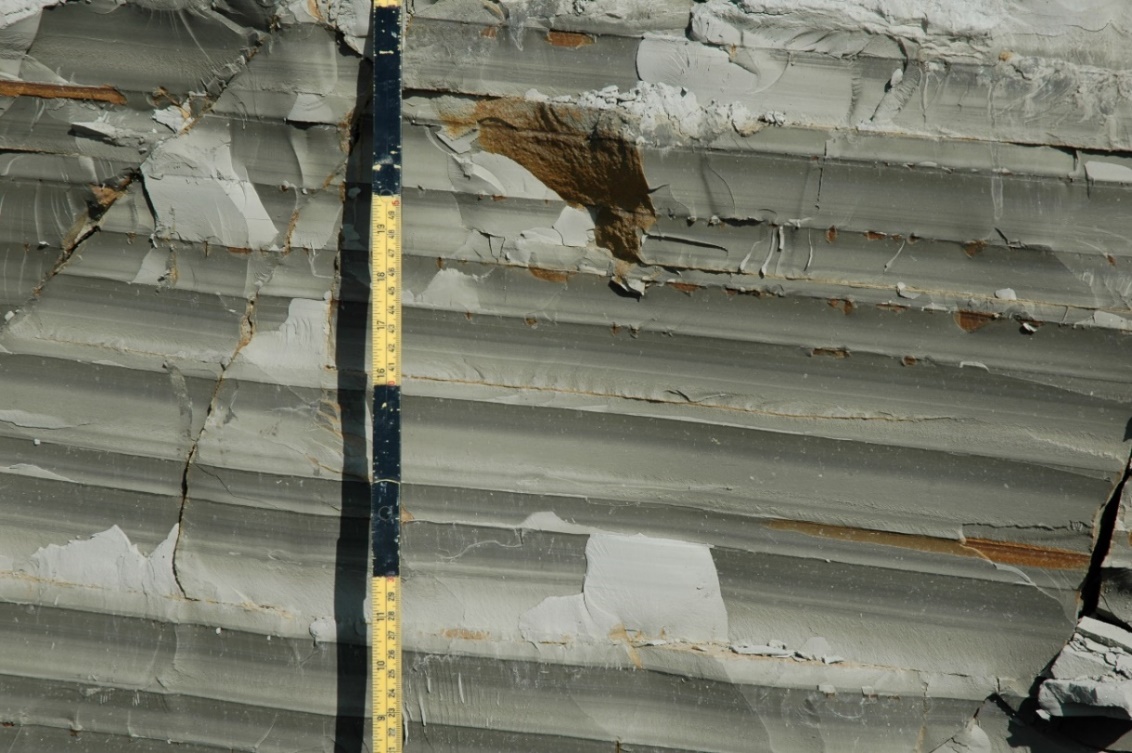 варвы с лентами мощностью 1–4 мм
ленточная текстура алевритово-глинистых ритмитов
В
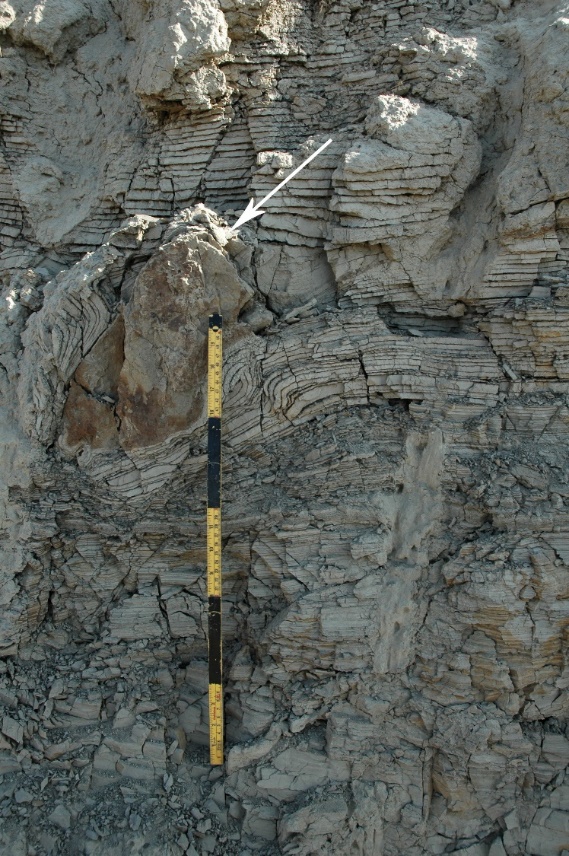 Г
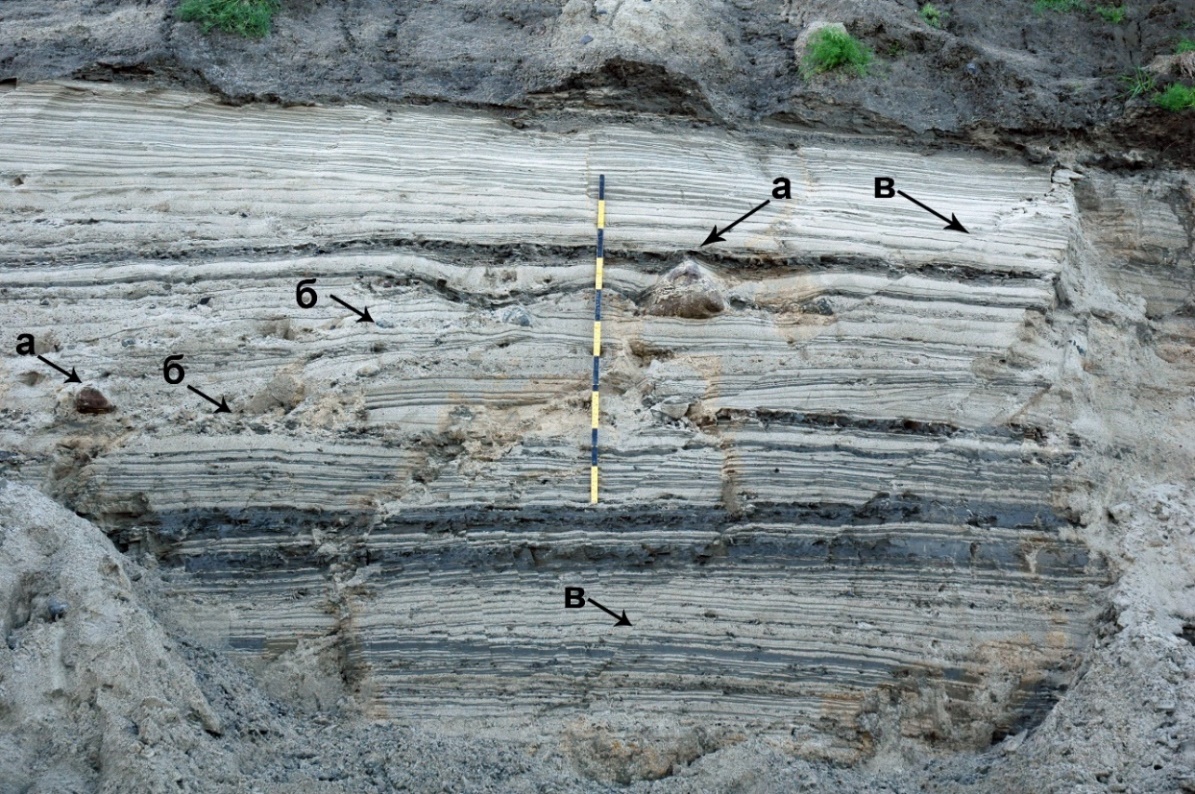 глинисто-алевритовые ритмиты с многочисленными
дропстоунами (а), линзами гравийно-галечного материала
с диамиктовым заполнителем (б) и сбросами (в)
крупный диамиктовый дропстоун
в ленточных ритмитах
2. Прослеживание и детальная характеристика контактов
частично оплавленные вдоль
контакта подстилаемые пески
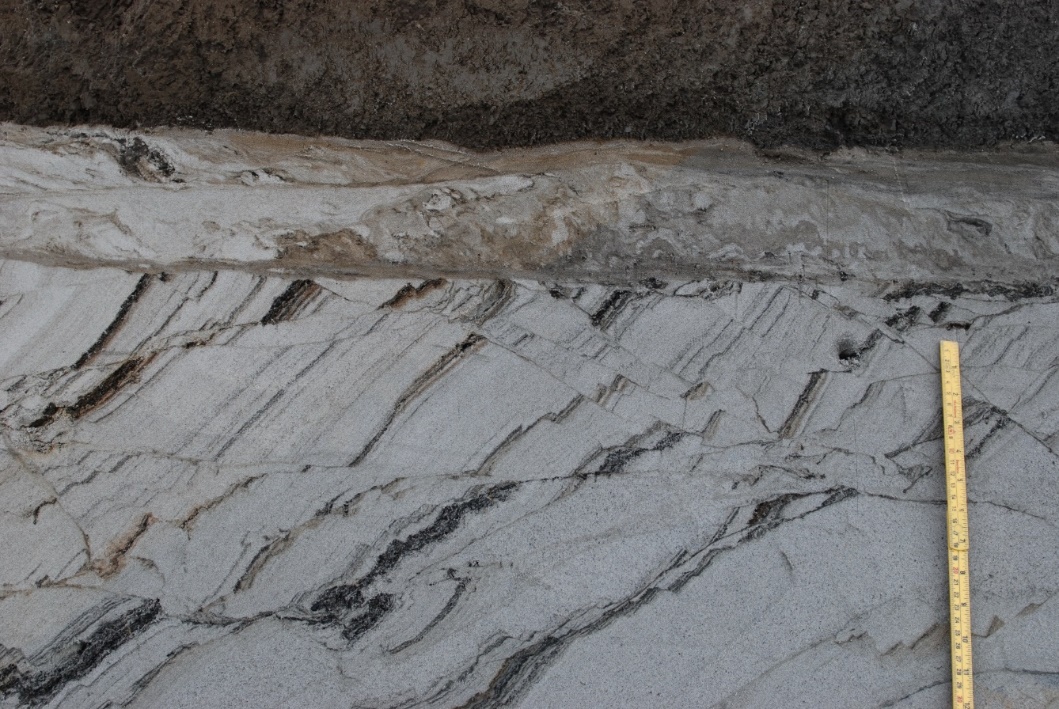 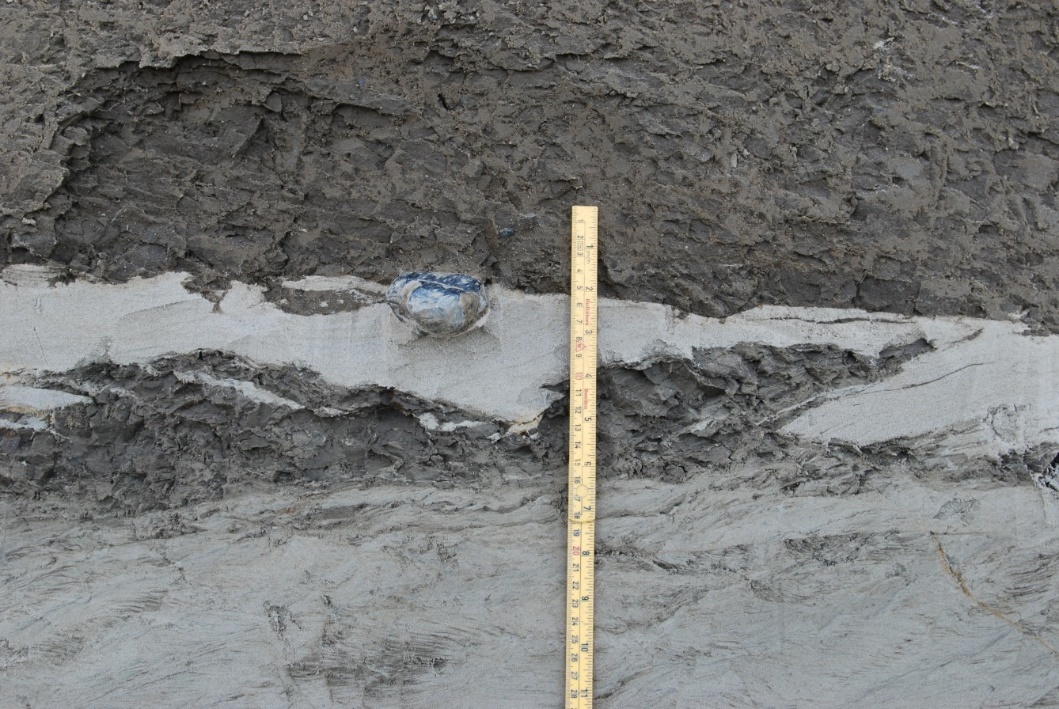 притертая и отшлифованная галька вместе с текстурами захвата
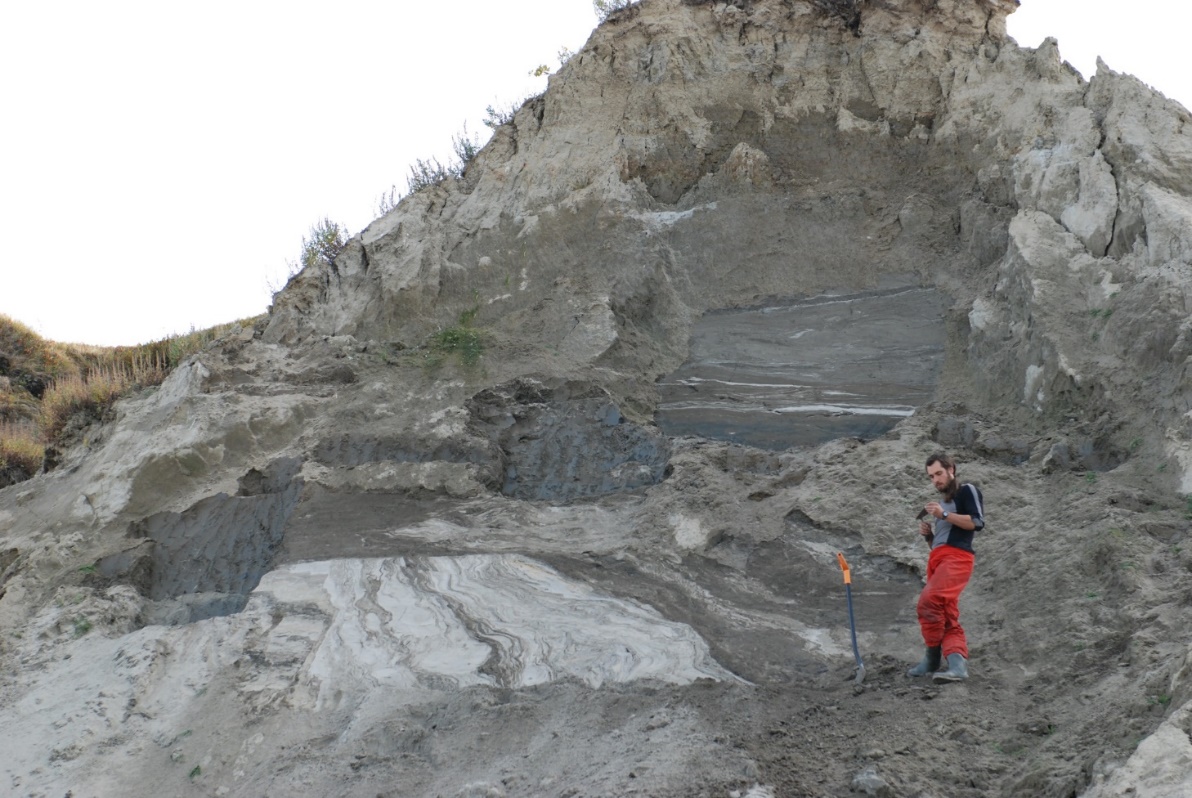 складки волочения вдоль экзарационного контакта
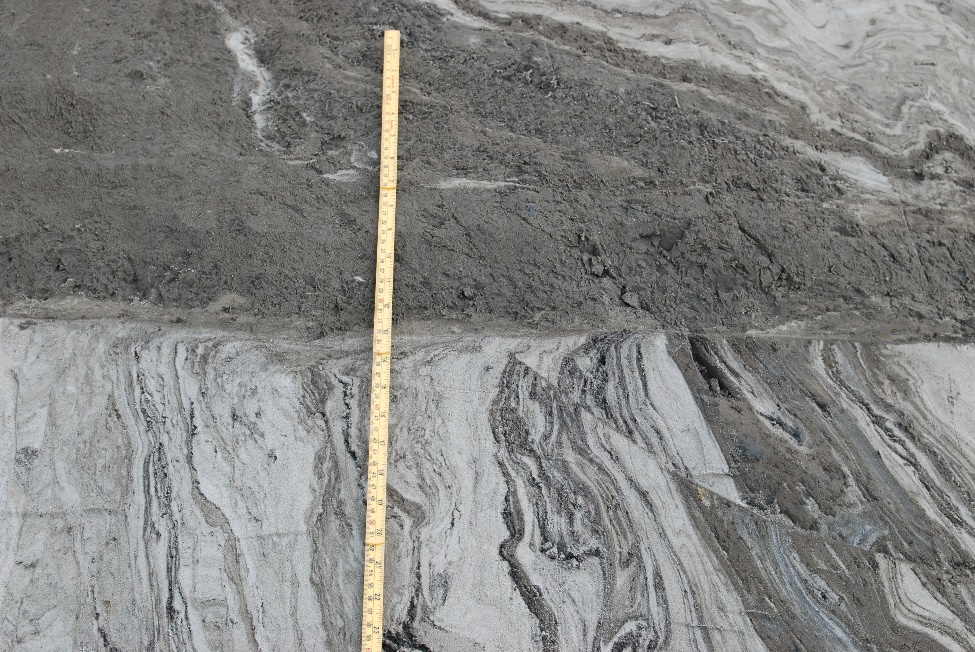 резкое угловое несогласие на контакте диамиктона с
подстилающими песками
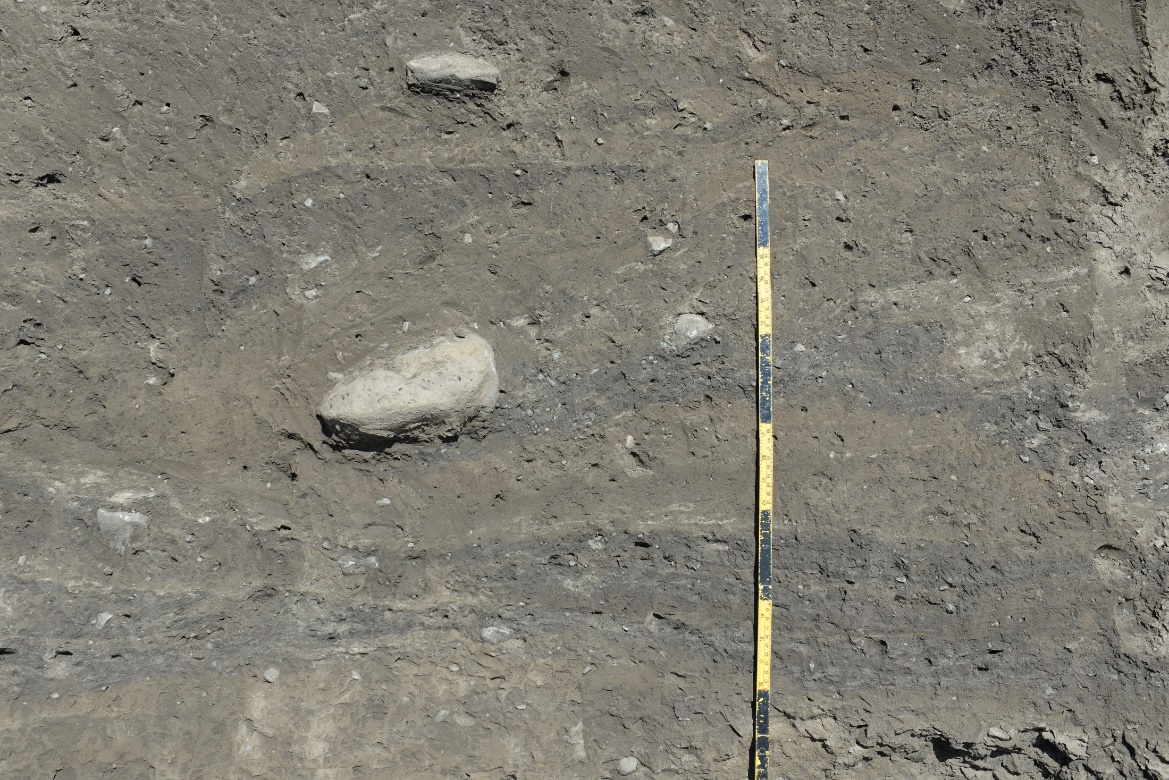 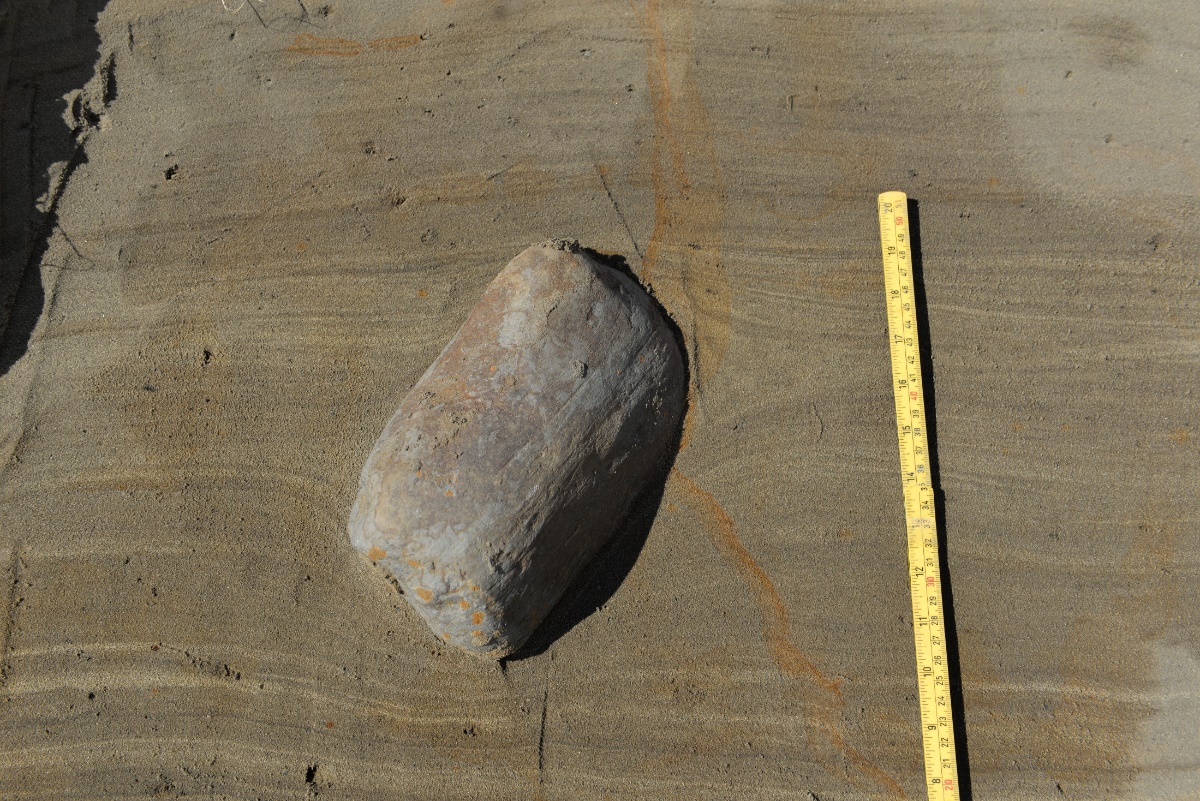 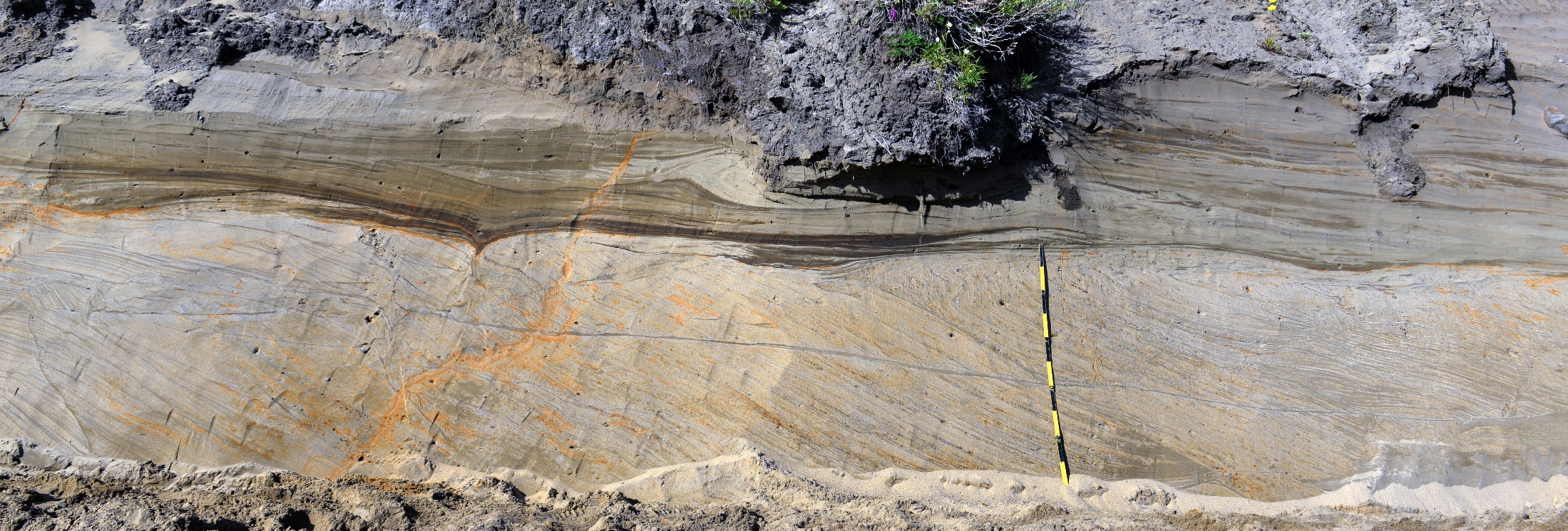 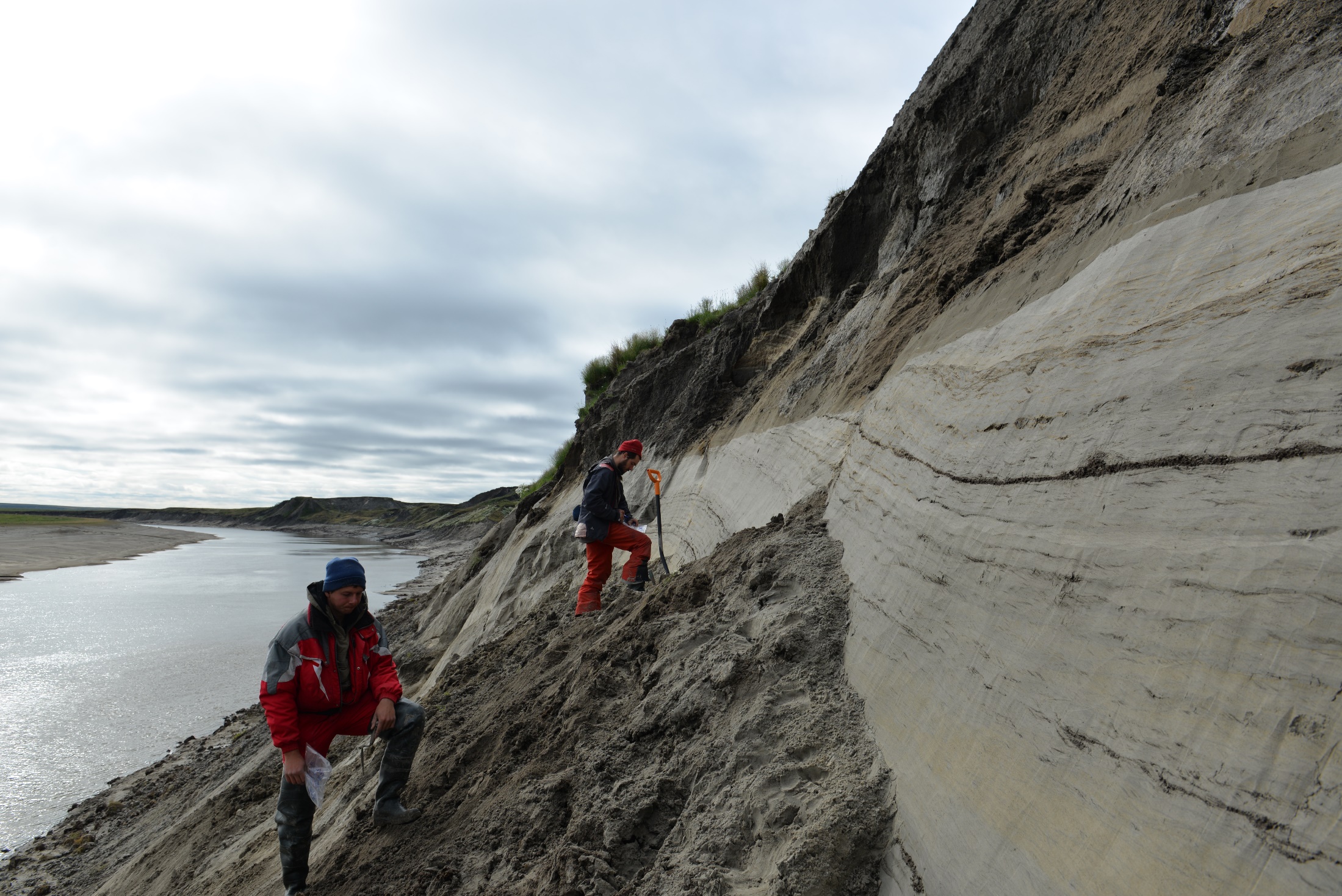 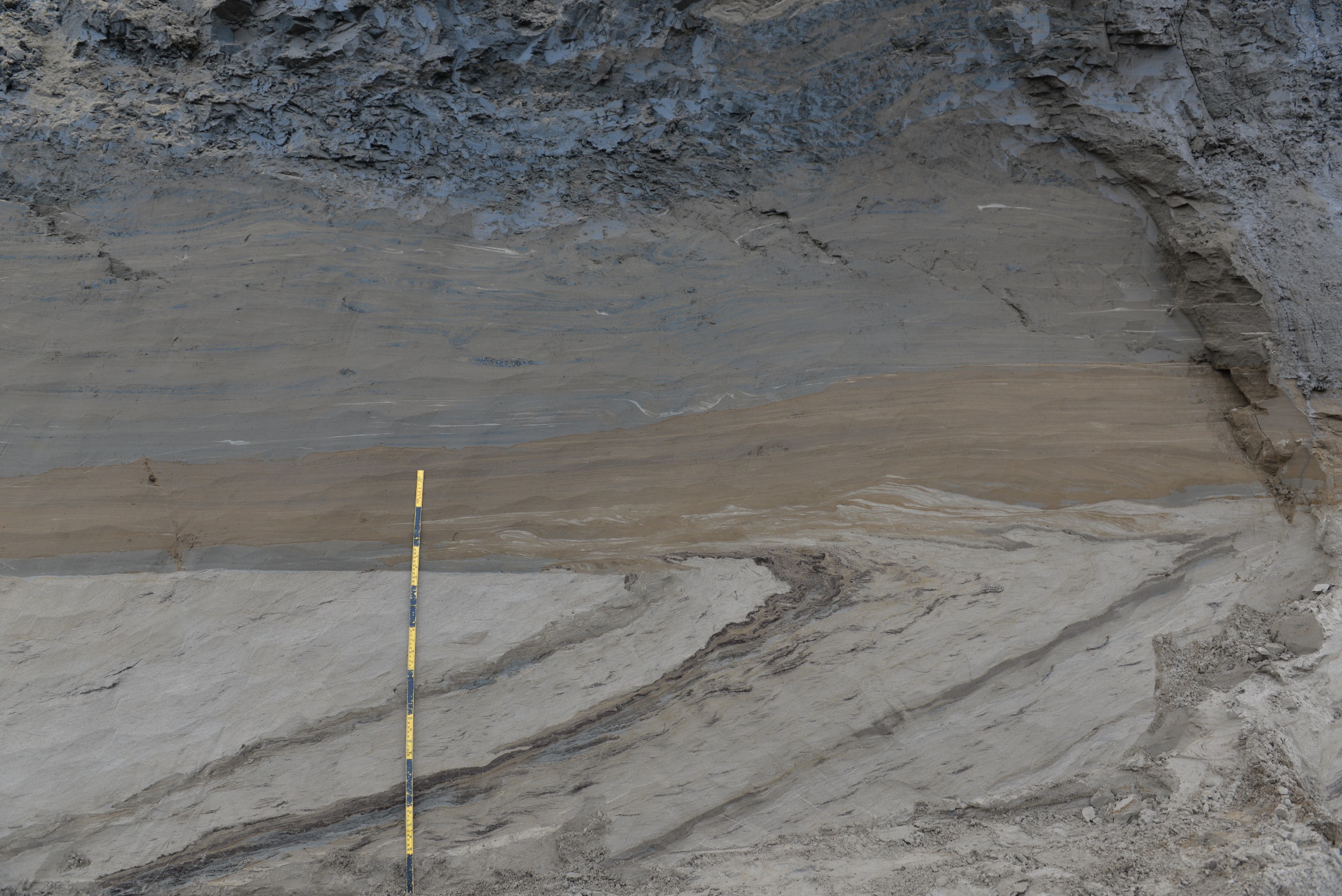 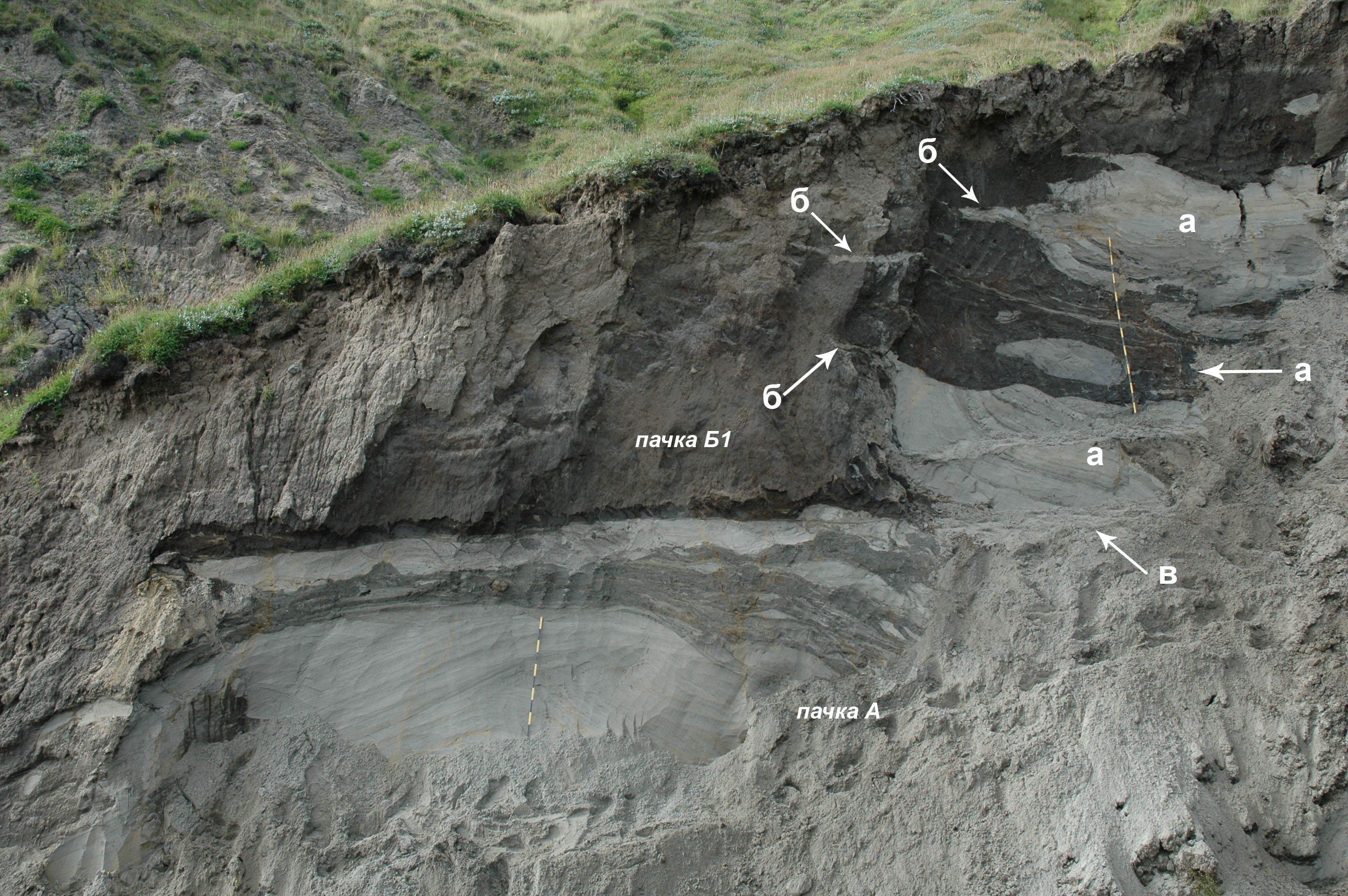 Песчаные ксенокласты (а) в нижней части среднеплейстоценовой морены, развальцован-
ные и будинированные песчаные слои (б) и текстуры захвата (в) из подстилающих песков.
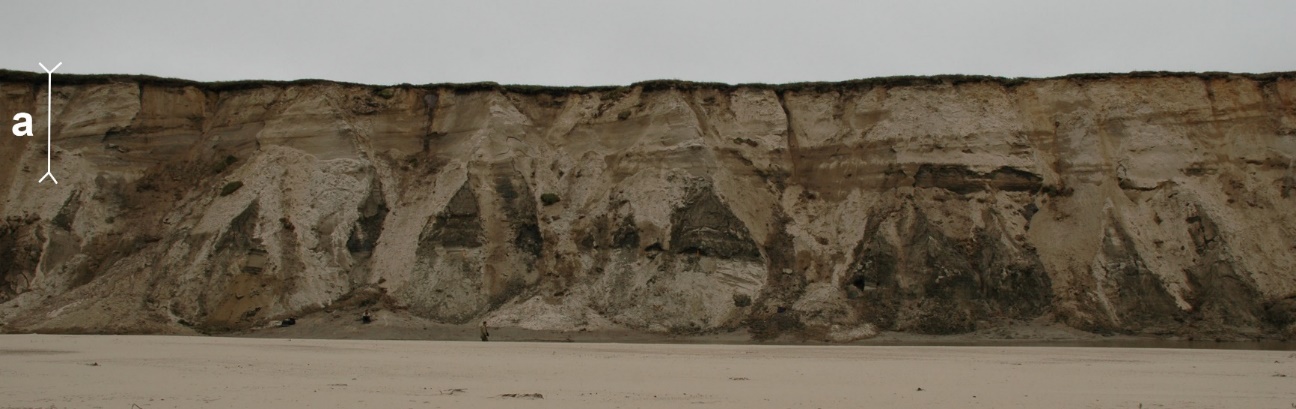 3. Выделение парагенезов толщ четвертичных образований на ограниченной территории
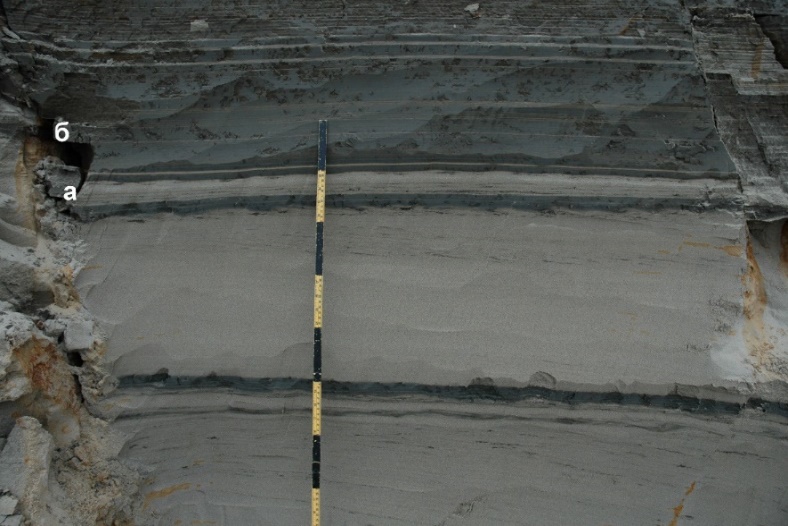 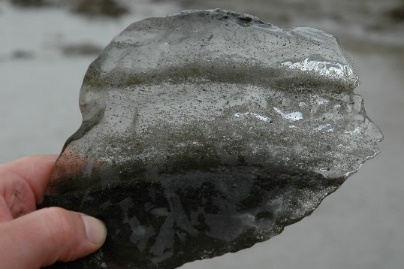 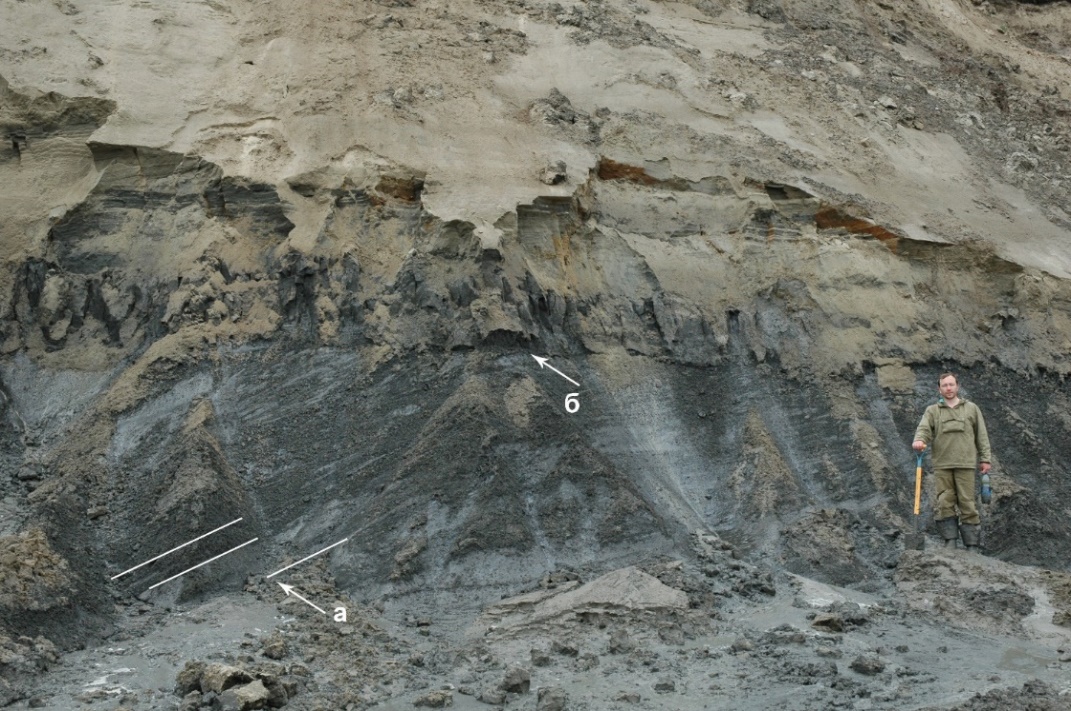 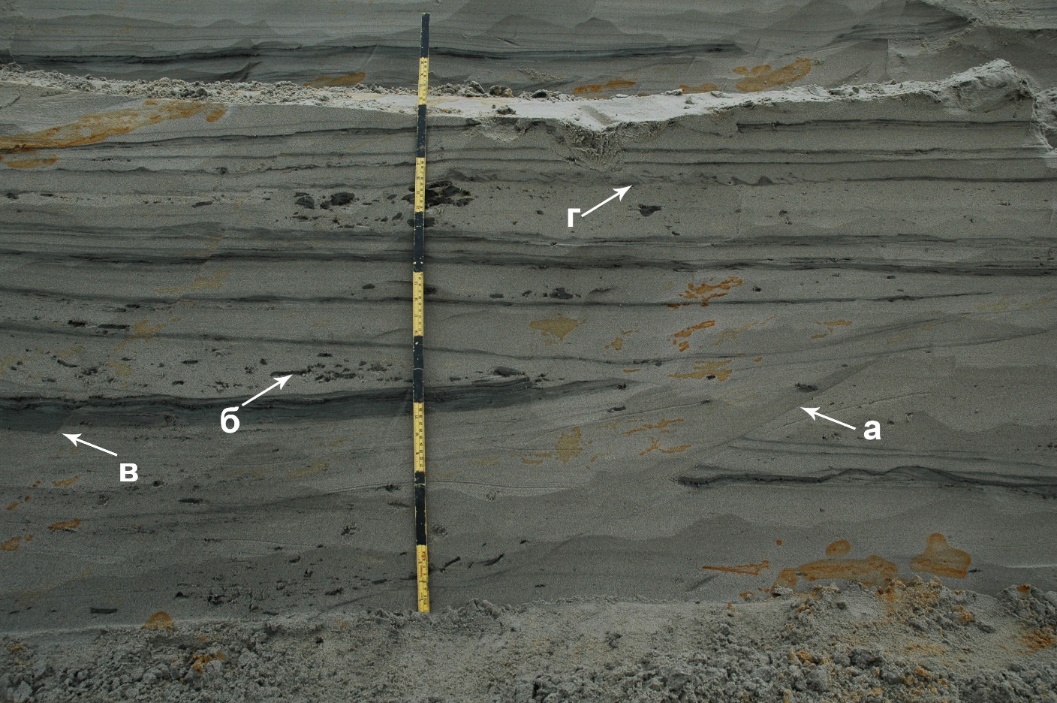 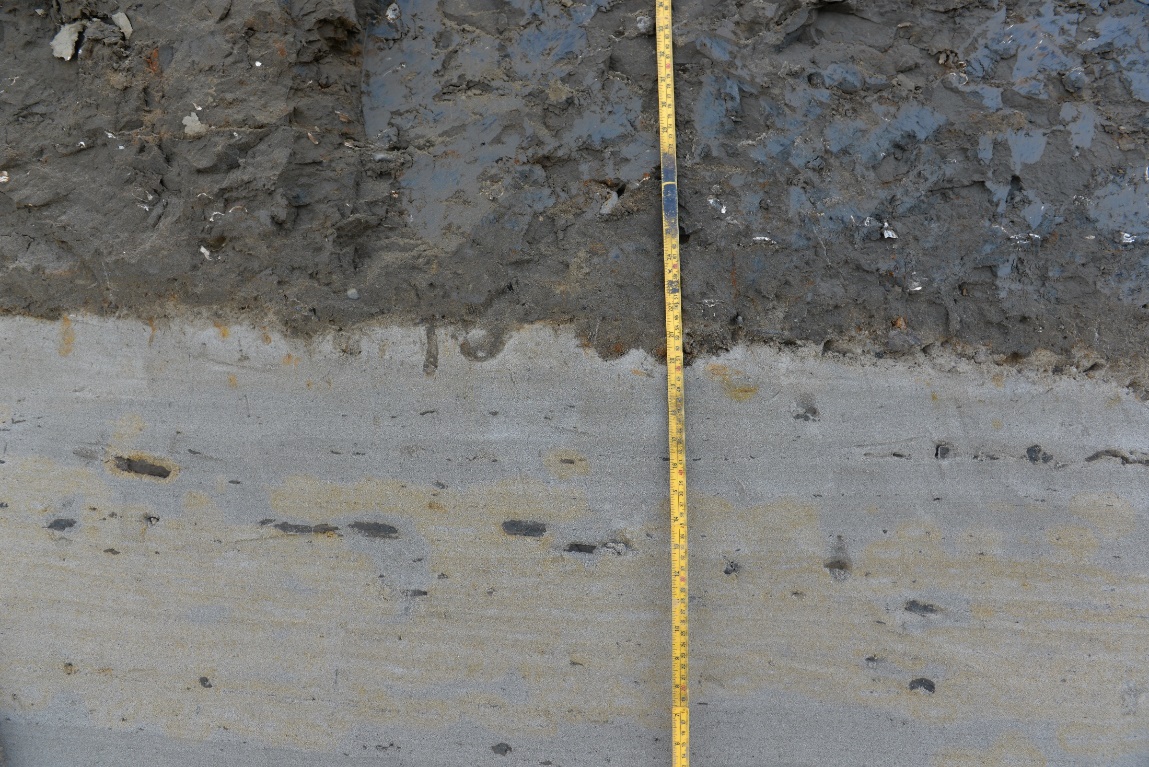 4. Уникальные осадочные
текстуры
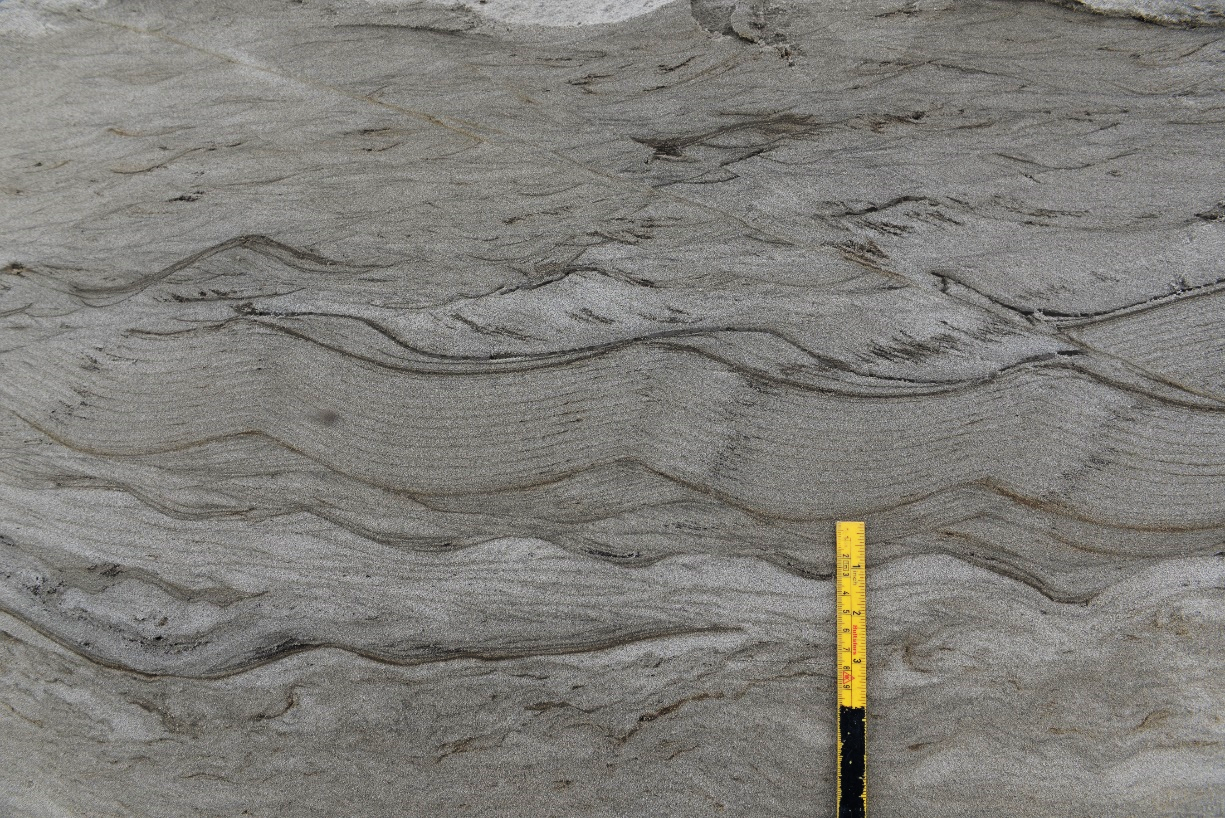 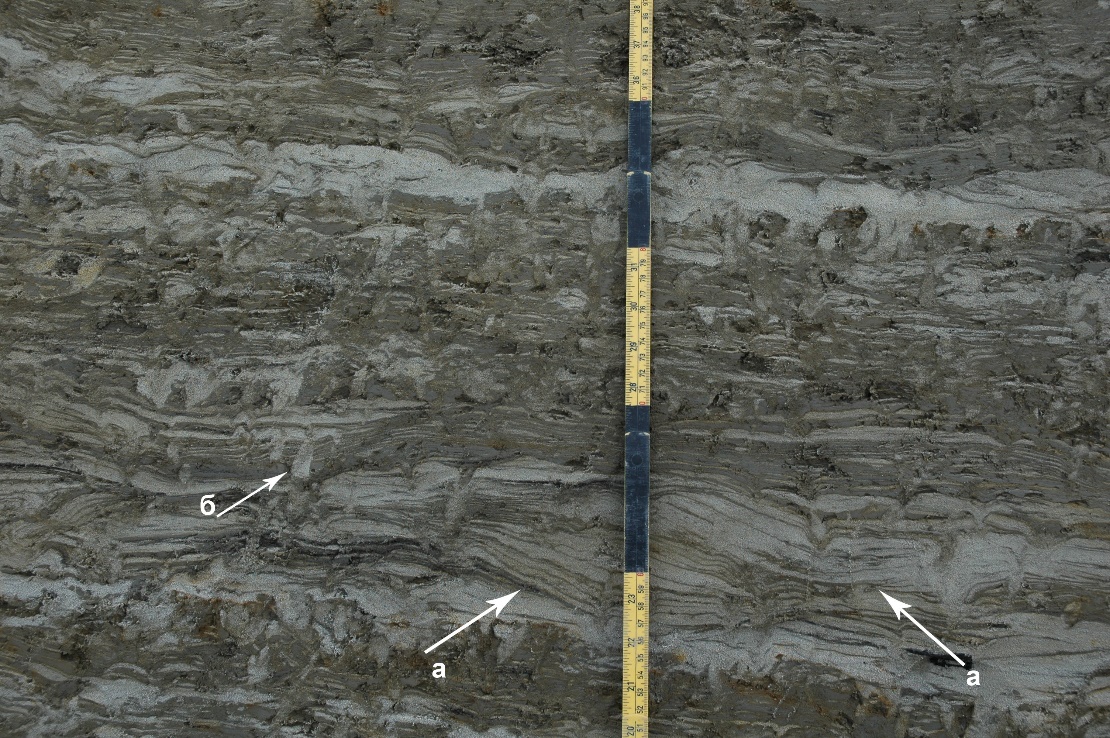 Мульдообразная и параллельная линзовидная слоистость (а) морских осадков
с многочисленными ихнофоссилиями (б)
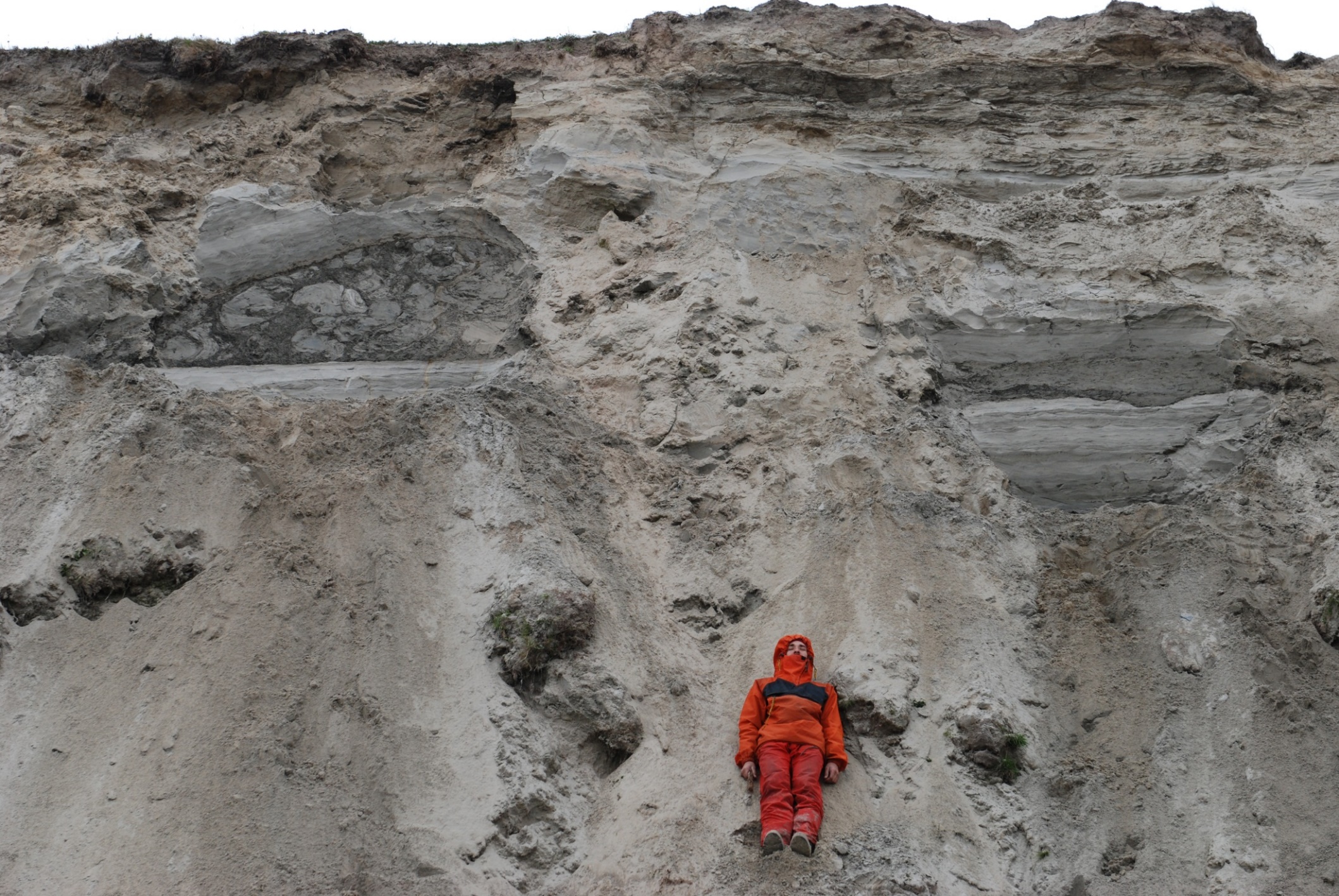 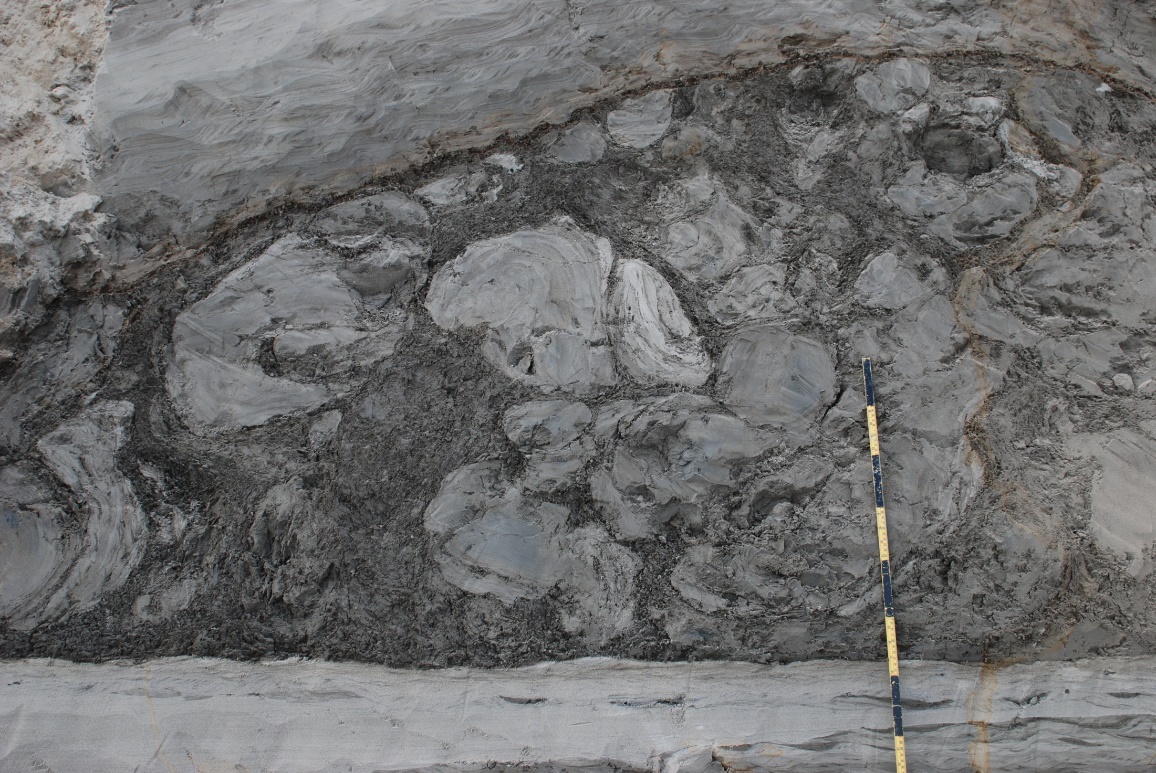 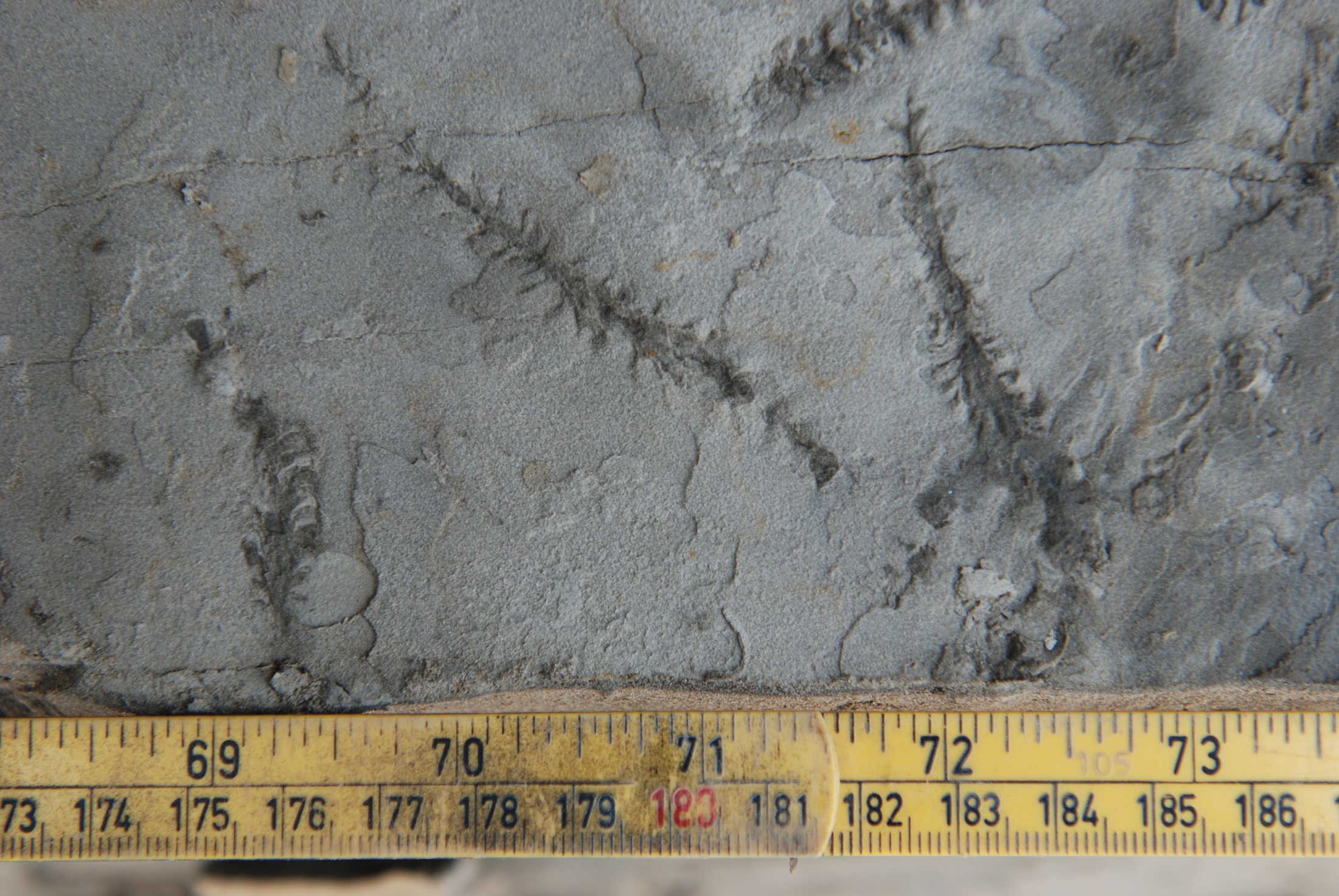 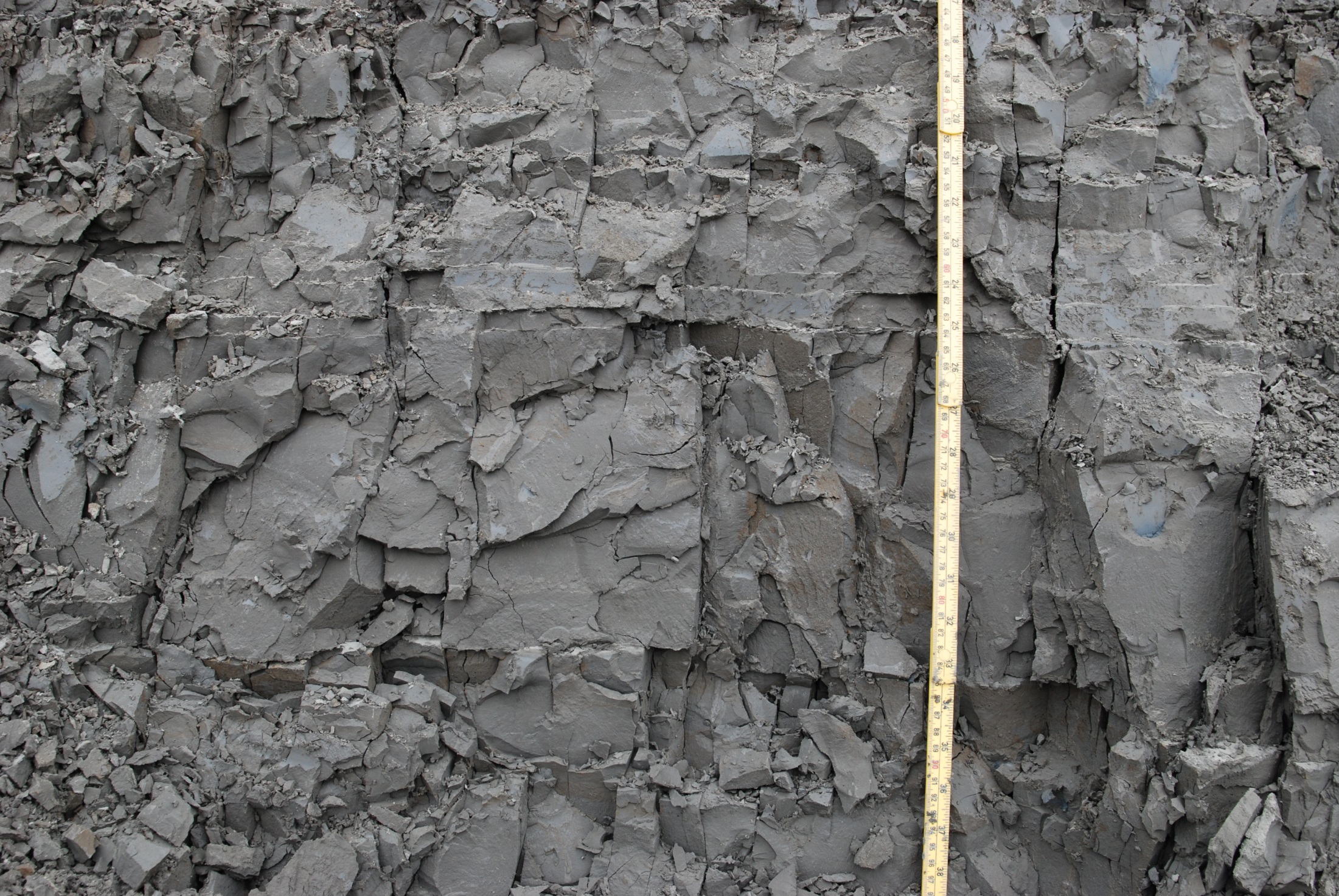 Оскольчатые глинистые алевриты нижней части портляндиевой морской толщи
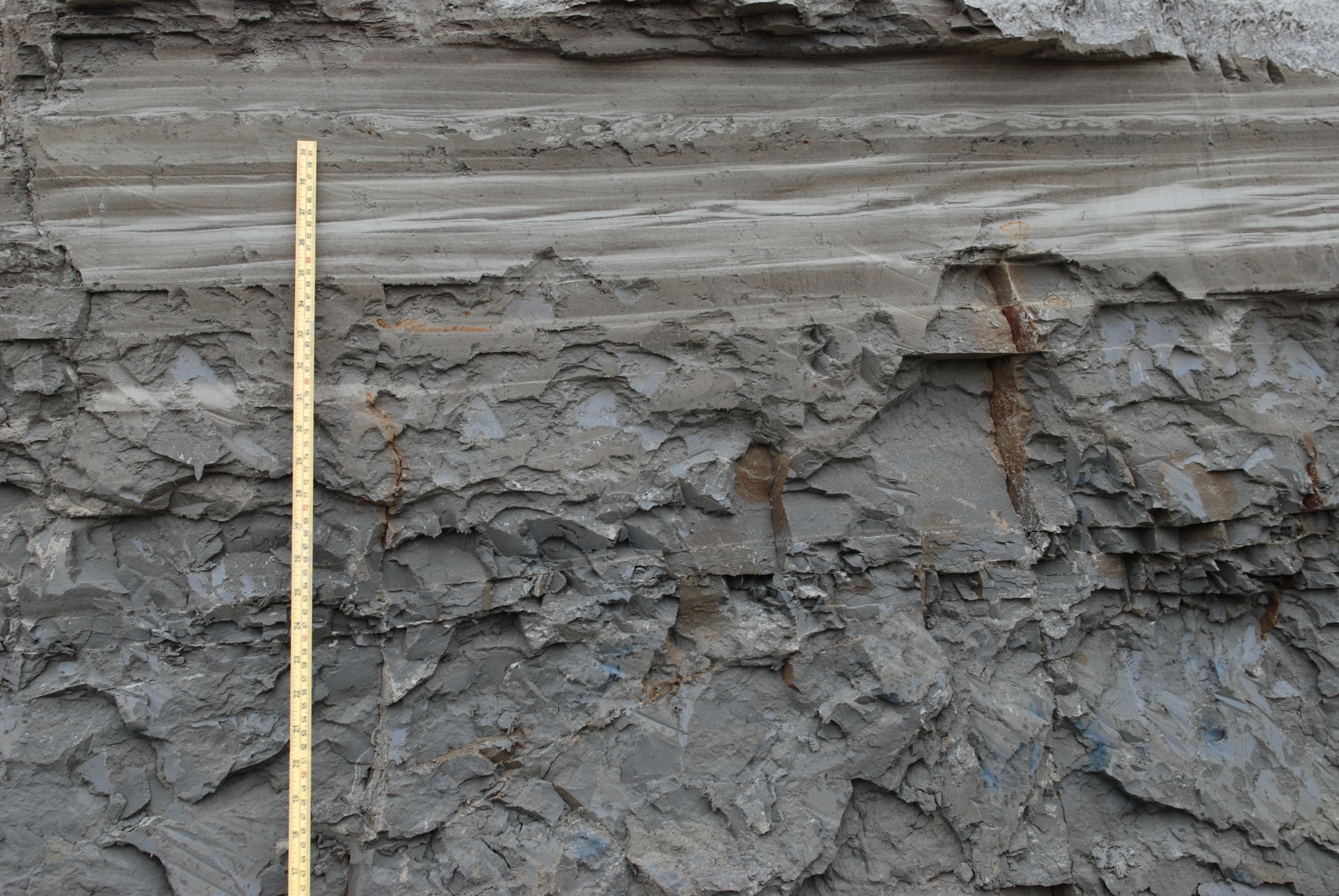 Пески с восходящей рябью и текстурами нагрузки
нижней части портляндиевой морской толщи
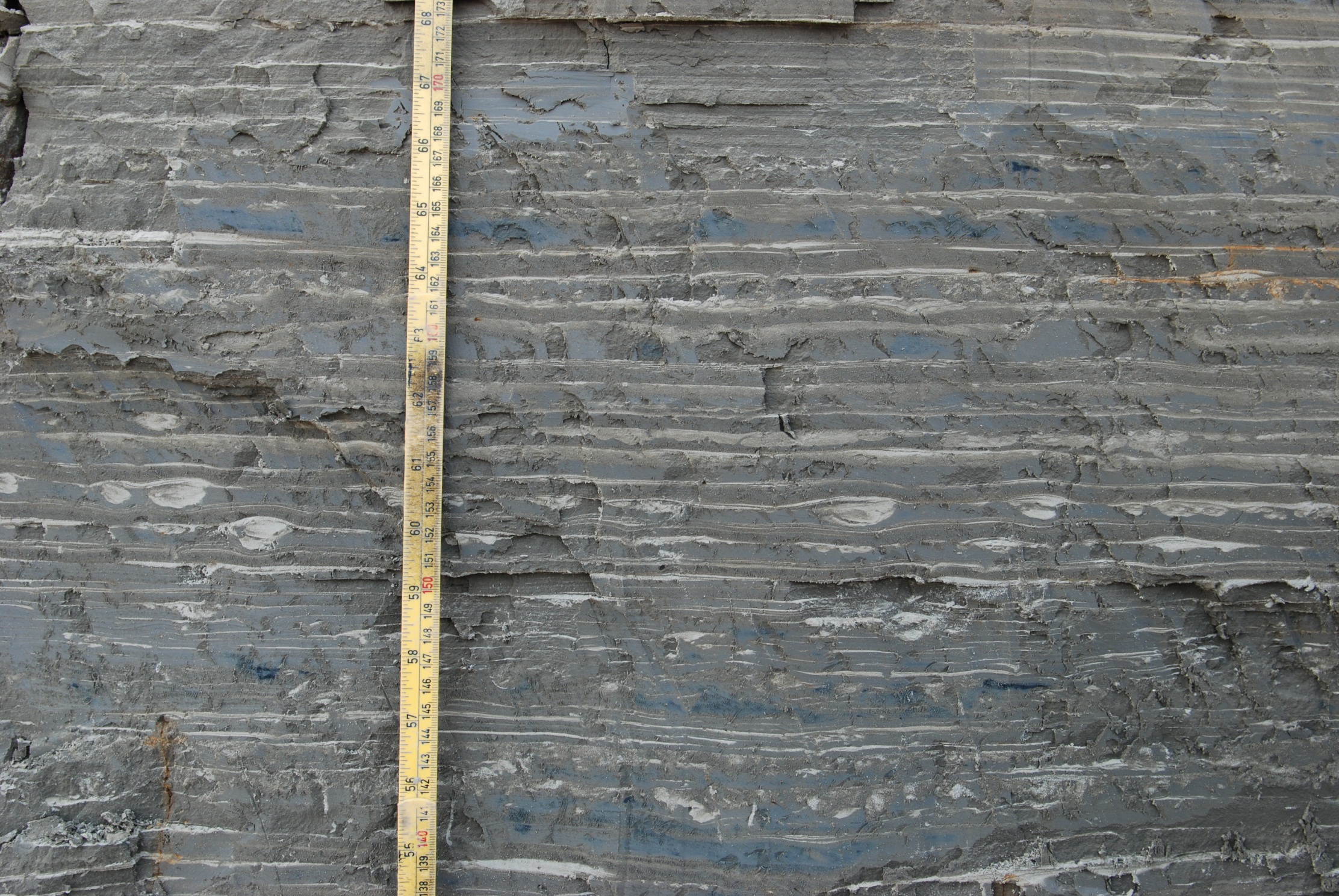 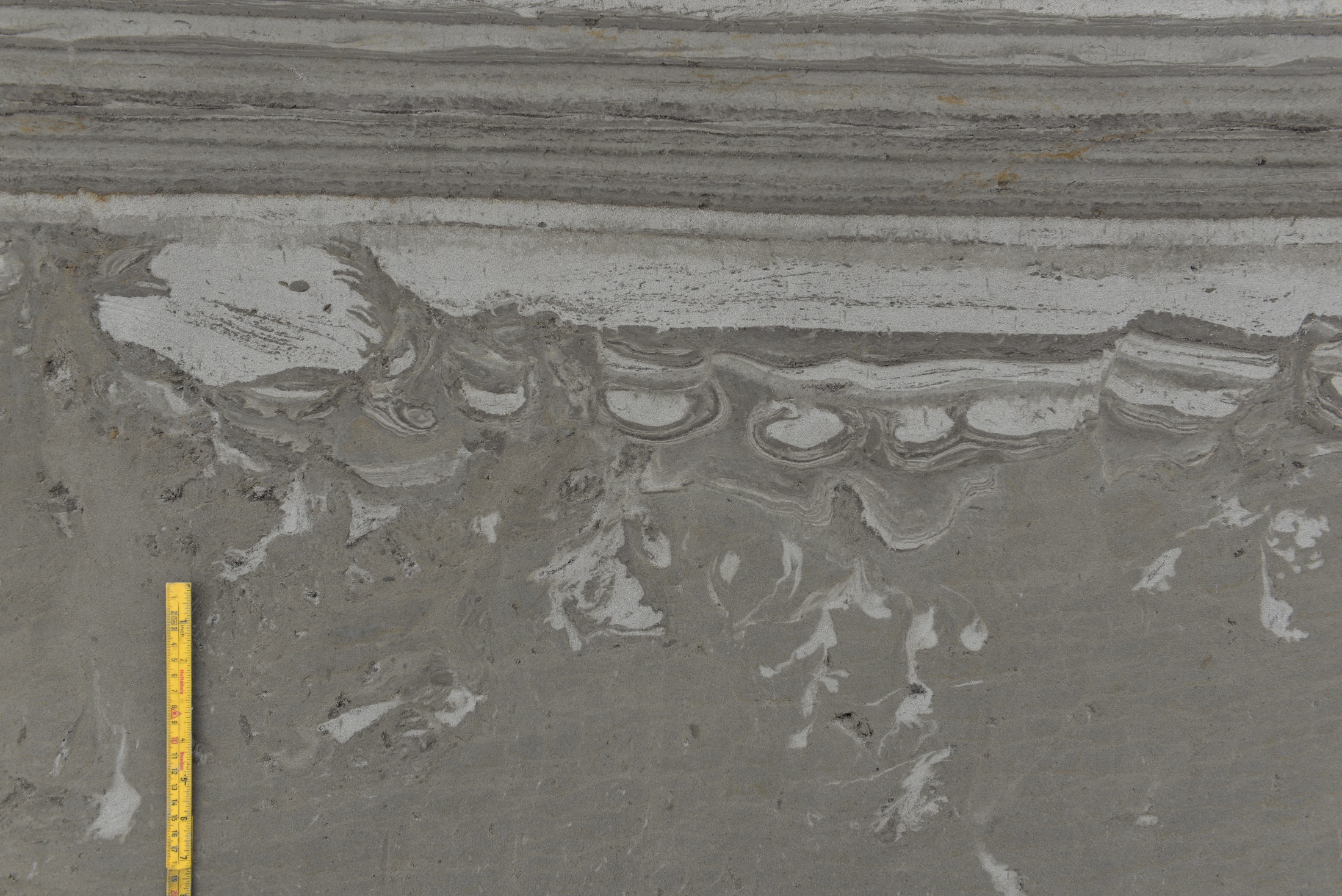 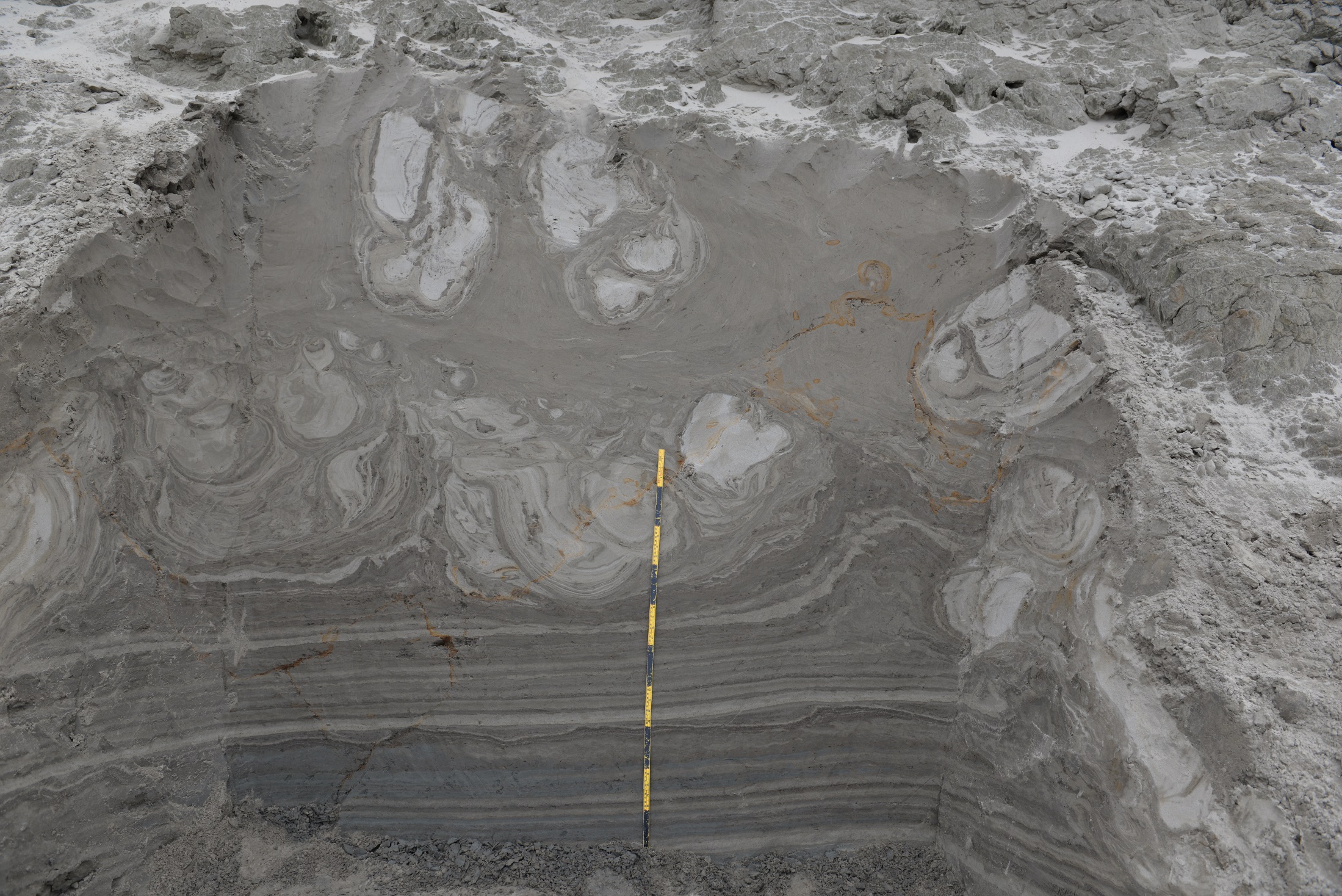 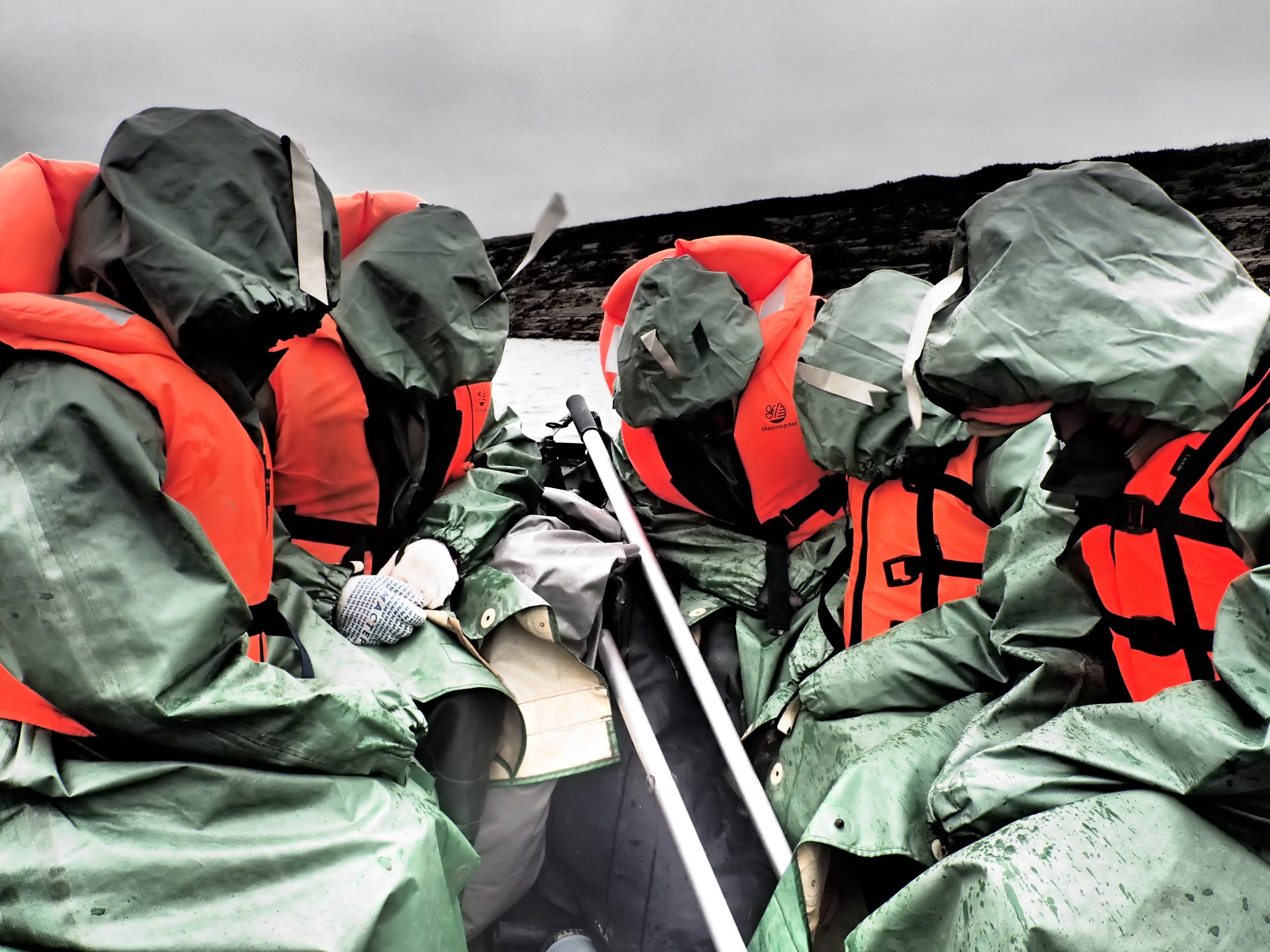 Спасибо за внимание